The Mad Hedge Fund Trader“The Fat Lady is Singing for the Bond Market”
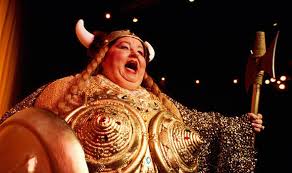 With John Thomasfrom Silicon Valley, CA, May 6, 2020www.madhedgefundtrader.com
Trade Alert PerformanceBack to Positive for 2020!
*January   3.13% Final          *July  +3.07% Final*February   -6.05% Final         *August +16.01% Final*March    -5.50% Final         *September 3.08% Final*April       +4.55% Final         *October +12.13% Final*May        +6.86% MTD       *November -1.26% Final*June        -0.50% Final       *December +4.97% Final*Year to date +2.99%compared to -17.8% for the Dow Average*+355.91% since inception, 1.3% short of a new all time high*Average annualized return of 34.00% for 11 years
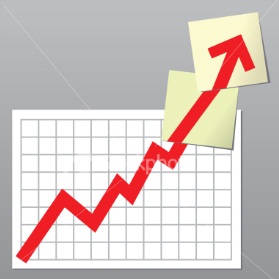 Portfolio ReviewMassive Bond Shorts Covered for Huge Profits, cut back positions from 90% to 50%, neutral but big profits on downside
Expiration P&L+4.46% YTD
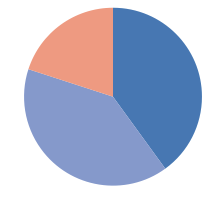 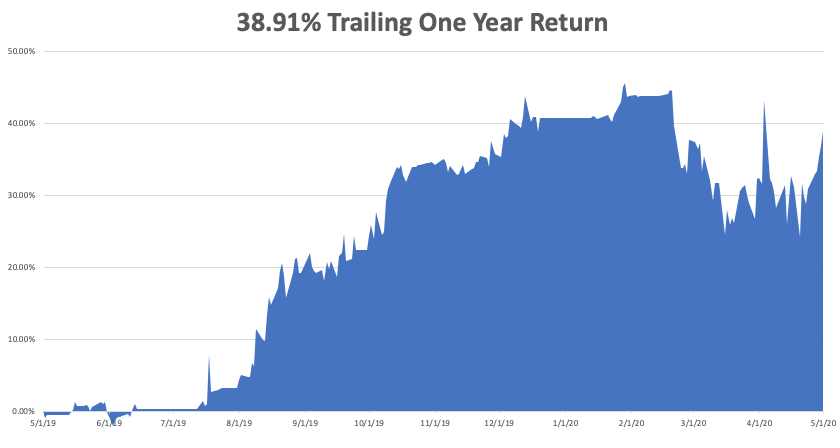 GTD 10 Year Daily Audited Performance
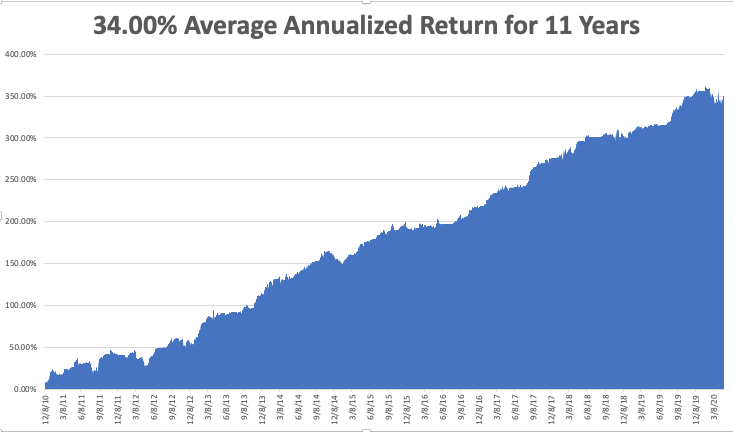 The Method to My Madness
*The administration is forcing early opening which will bring a second Corona wave worse than the first on, triggering a secondary crash in the stock market*Stocks are now wildly overpriced counting heavily on a free put from the Fed*Even if you open up everything, the customers afraid of infection won’t show. That has been the case in China. That means a deeper and longer depression, with jobless hitting 52 million*Corona curves are flattening but it will take a long time before anyone feels safe to go out*Gold taking a run at all time high*Volatility backs off from $80 to $30, so it could bea sleepy summer*Best buying opportunity of the decade is setting up,the next big dip is the one you buy
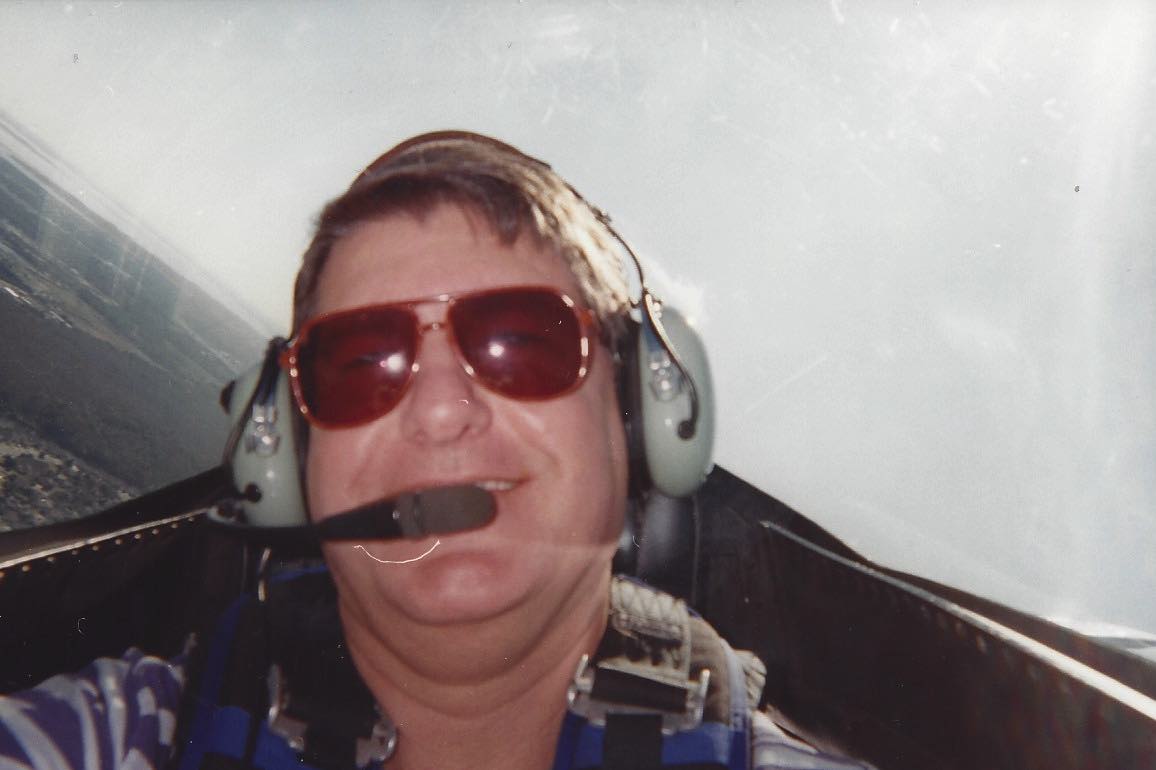 Corona Update
*US cases top 1.2 million, deaths at 71,152*Early opening states in Midwest are setting up a second wave in the summer/fall*Death rates in New York are falling, down to only 500 a day*50% of cases show no symptoms, but they become spreaders*There are at least two variants out there, so you can get it twice*There appears to be a genetic element where some peopleappear immune and other die quickly*We may need masks in public for years, oruntil there is a vaccine, best hope is for serum*A true vaccine is years off, or never
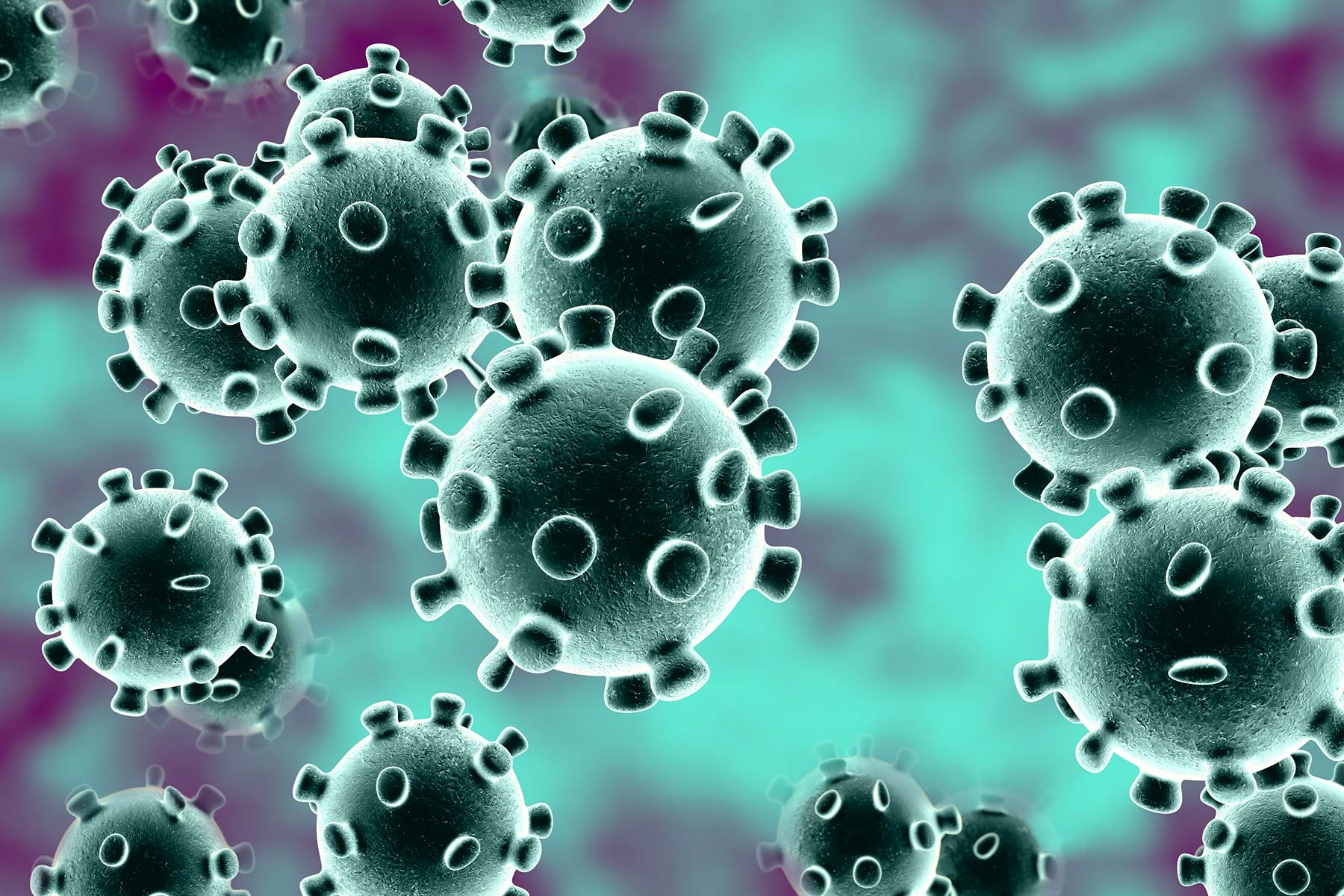 The Mad Hedge Profit PredictorMarket Timing Index-Bottom of Range-at to a “BUY”An artificial intelligence driven algorithm that analyzes 30 differenteconomic, technical, and momentum driven indicators
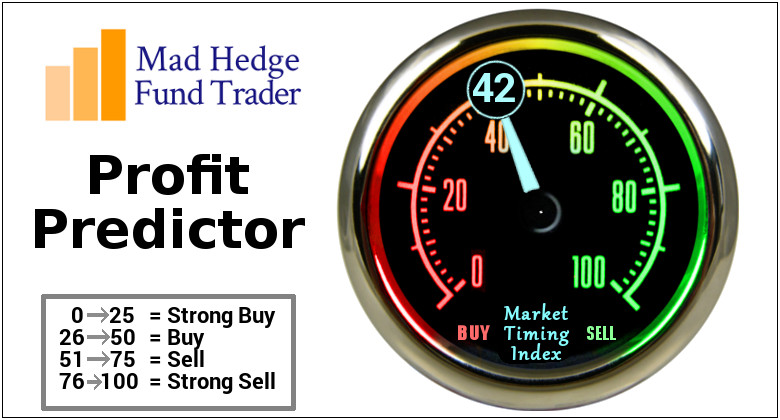 The Mad Hedge Profit PredictorFrom Extreme Overbought to Oversold
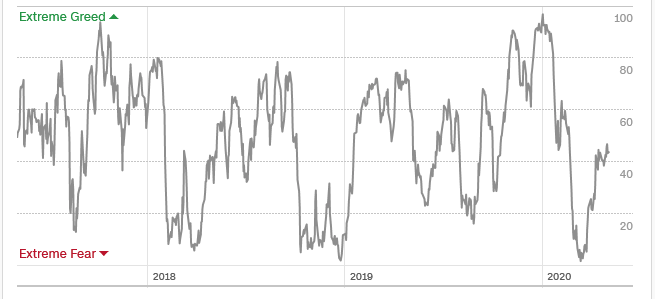 SELL
BUY
The Global Economy – Great Depression Repeat
*We are now in the worst economic conditions since the Great Depression, with the worst forecasts at a -40% Q2 annualized rate*A huge “V” recovery in the stock market, but will it last? A “U” shaped recovery in the second half is the best we can hope for*Unemployed top 30 million, 40 million with U-6, may jump another 5 million in Thursday*Global travel industry is gone and much of it isnever coming back*West coast will recover first, then the east and Midwest*Government handouts will take many months tohit the economy
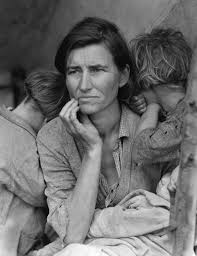 Weekly Jobless Claims-Bottomed Out 3.8 Million to 30 millionwill surpass Great Depressions this week
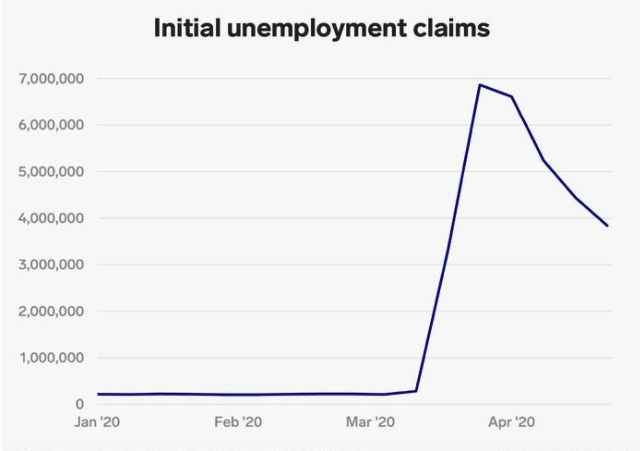 The Bill Davis ViewA $1,500 Upgrade for the Mad Day Trader Service
Stocks – Hitting a Ceiling
*Monster rally stalls, bumping up against 200-day moving average*S&P 500 Earnings multiples soar from 18X 2019 earnings and likely 36X 2020 earnings, assuming they drop by half*Tech has a great run but now appear exhausted*On the next dip scale into those 2-year LEAP’s in your favorite big tech names, but low bidsunder the market*Continue to focus on big tech and biotech, the market leaders, on 30%-40% selloffs, and the 2X (ROM) which rocketed 58%in three weeks*Bottom line: buy the next big dip for a massive recoverystarting in the summer-fall*Bottom Line: its bet the ranch time on tech longs,but stay away from those with big China exposure, like Apple, and weak dollar plays like energy, andemerging markets
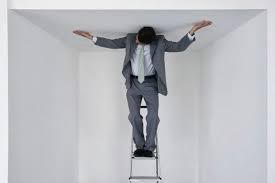 S&P 500 – Bounce –Targeting 2,400 and a Head and Shoulders Bottom took profits on long $305-$315 bear put spreadtook profits on long 4/$310-$320 bear put spread stopped out of long 4/$235-$245 bull call spread took profits on long 4/$280-$290 bear put spreadtook profits on long 4/$275-$280 bear put spread
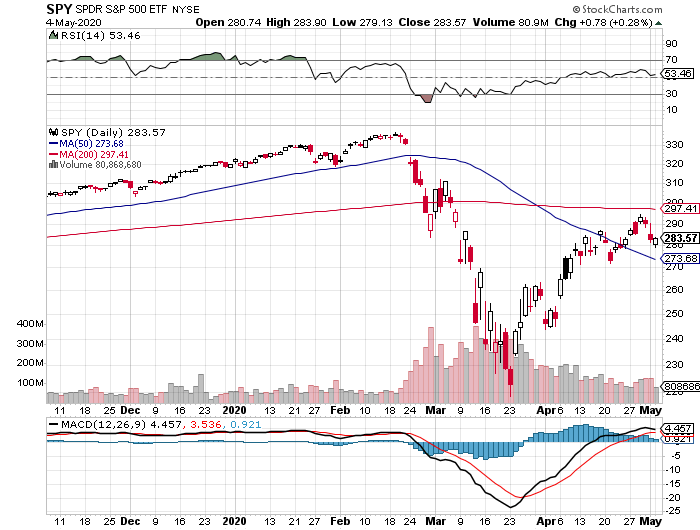 The Bottom2,500-42%
Dow Average ($INDU)- Giving Up Three Years of Gains
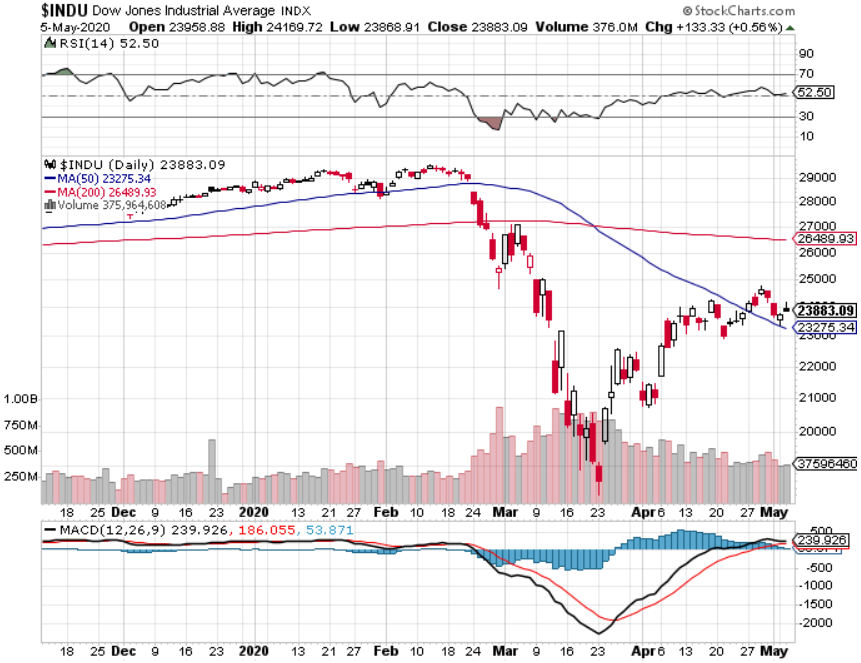 Russell 2000 (IWM)- took profits on Long 10/$137-$142 vertical bull call spreadtook profits on Long 10/$153-$156 vertical bear put spread
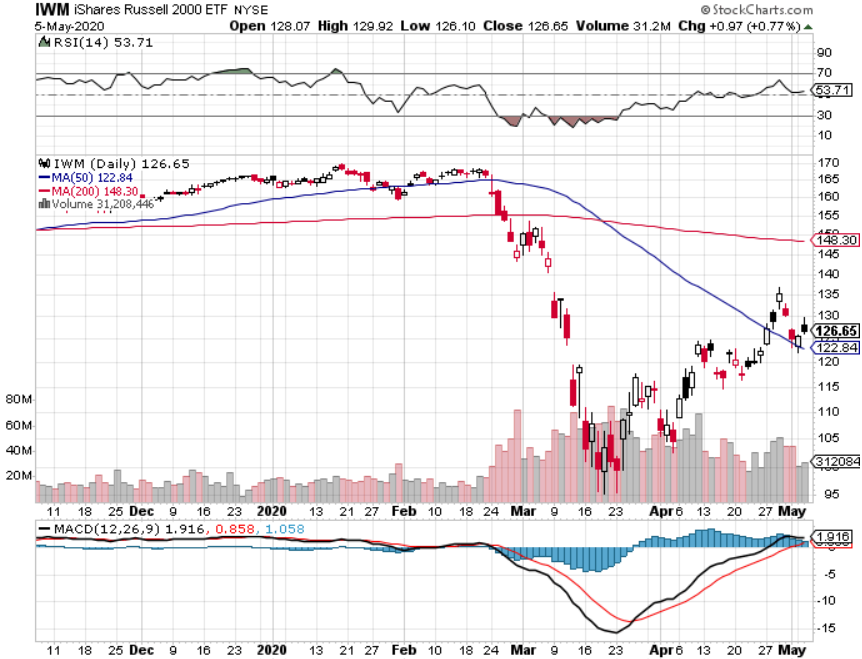 NASDAQ ($COMPQ) – Monster Recovery
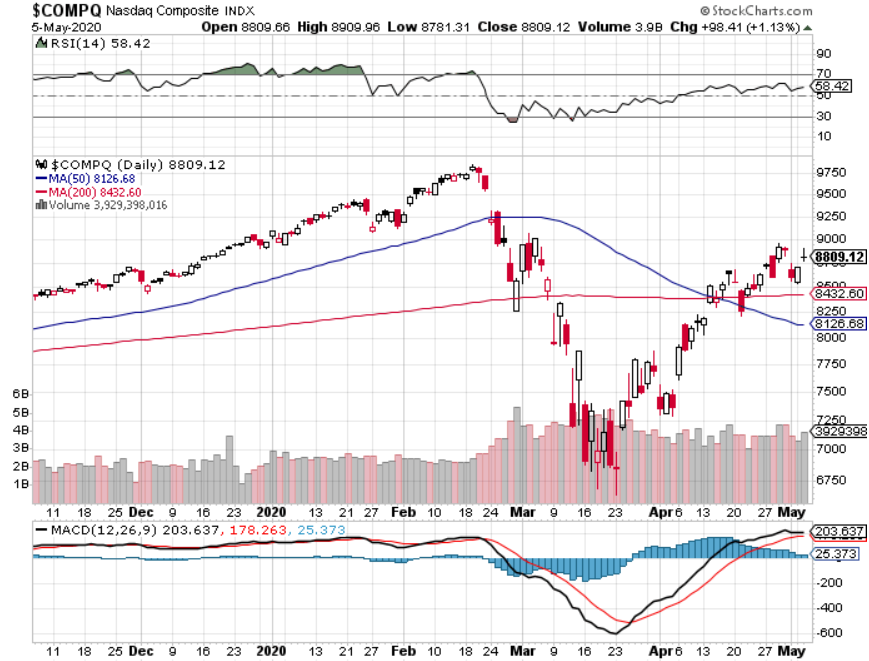 (VIX)- Half of the Peak
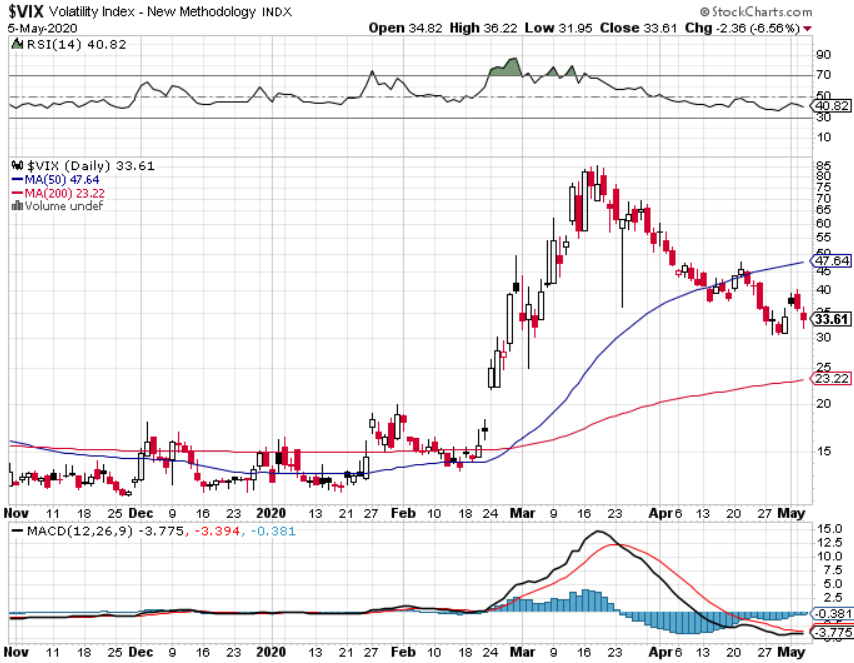 (VXX)- Sell Rallies-Down $38 from topstopped out of long 1/2021 $16 putsstopped out of long 1/2021 $24 puts
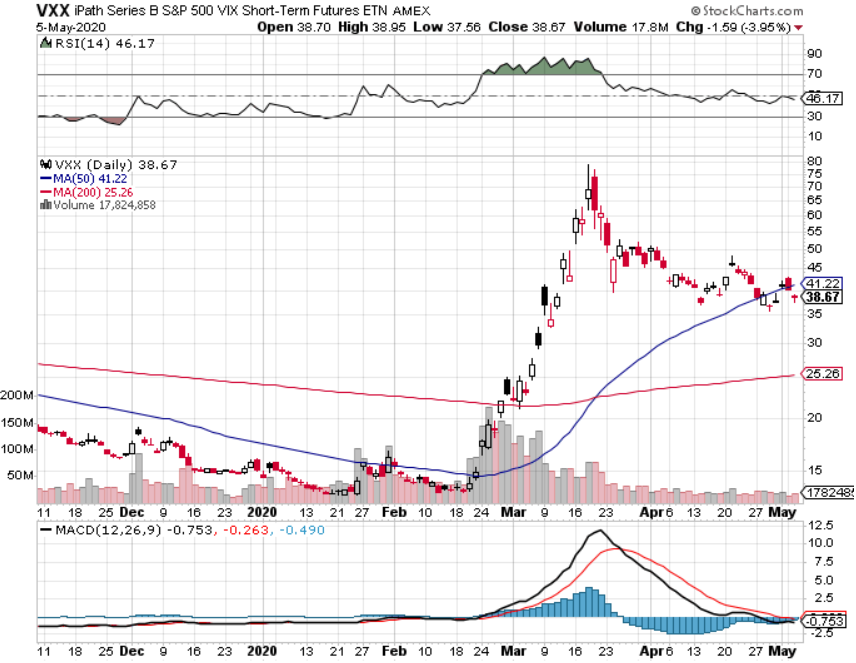 Microsoft (MSFT)- Earnings beat- Looking for Another Entry PointStopped out of long 4/$120-$130 call spreadtook profit on long 4/$120-$130 call spread stop loss on long 12/$170-$180 call spread took profits on long 12/$135-$138 call spread
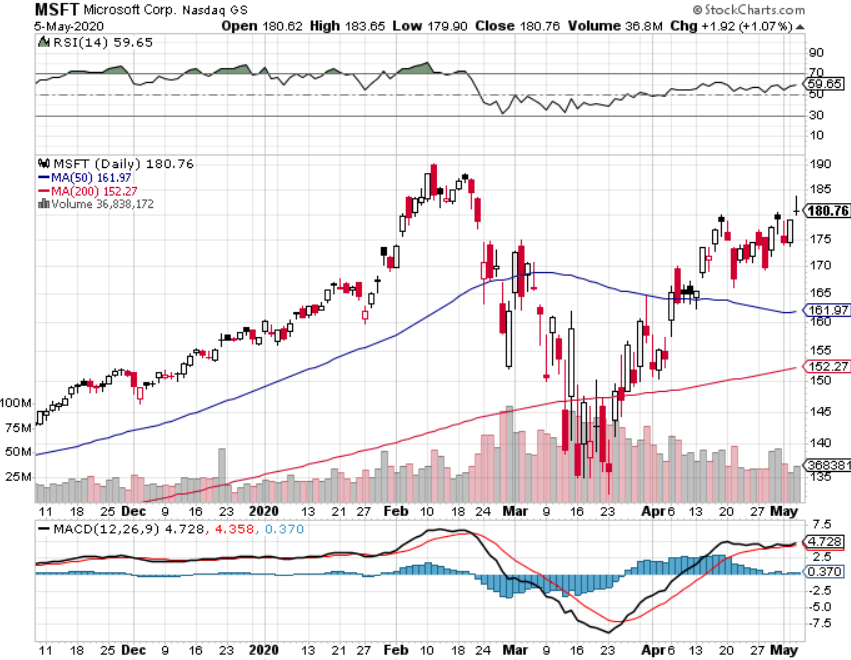 Facebook (FB)- Breaking Downstopped out of Long 9/$190-$200 vertical bear put spreadtook profits on Long 9/$145-$155 vertical bull call spreadtook profits on Long 9/$150-$160 vertical bull call spreadtook profits on Long 8/$167.50-$172.50 vertical bull call spread
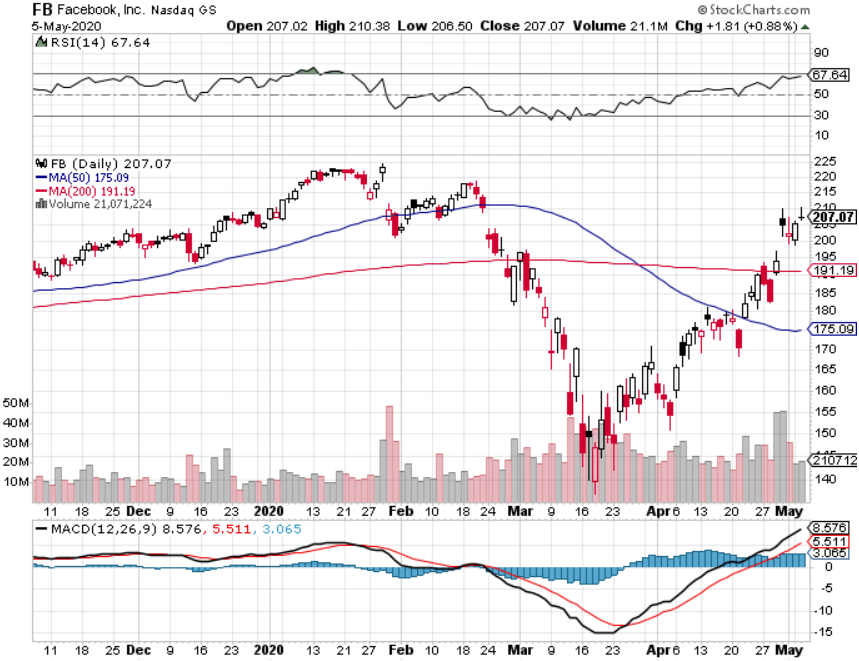 Apple (AAPL)-took profits on long 4/24/$250-$260 call spreadtook profits on long 5/$250-$260 call spreadtook profits on long 4/$250-$260 call spreadtook profits on long 3/$250-$260 call spread
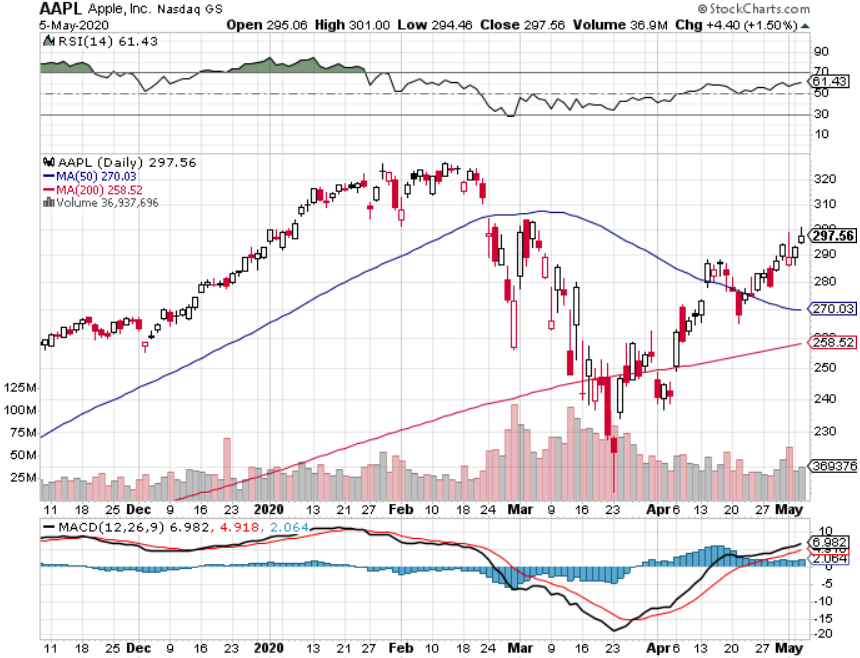 Alphabet (GOOGL) – took profits on long 12/$1,200-$1,230 bull call spreadtook profits on long 9/$1,030-$1,080 vertical bull call spreadstopped out of long 5/$1,100-$1,130 bull call spreadtook profits on long 4/$1,080-$1,120 bull call spread
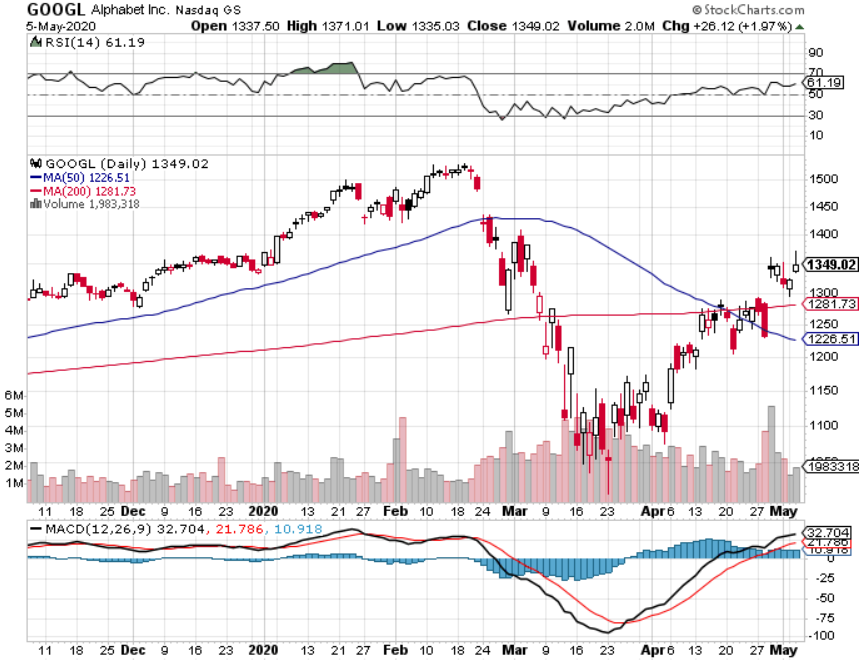 Amazon (AMZN) – New Hightook profits on long 4/$1,600-$1,650 bull call spreadstopped out of long 3/$1,700-$1,800 bull call spread took profits on 9/$1,500-$1,500 bull call spread
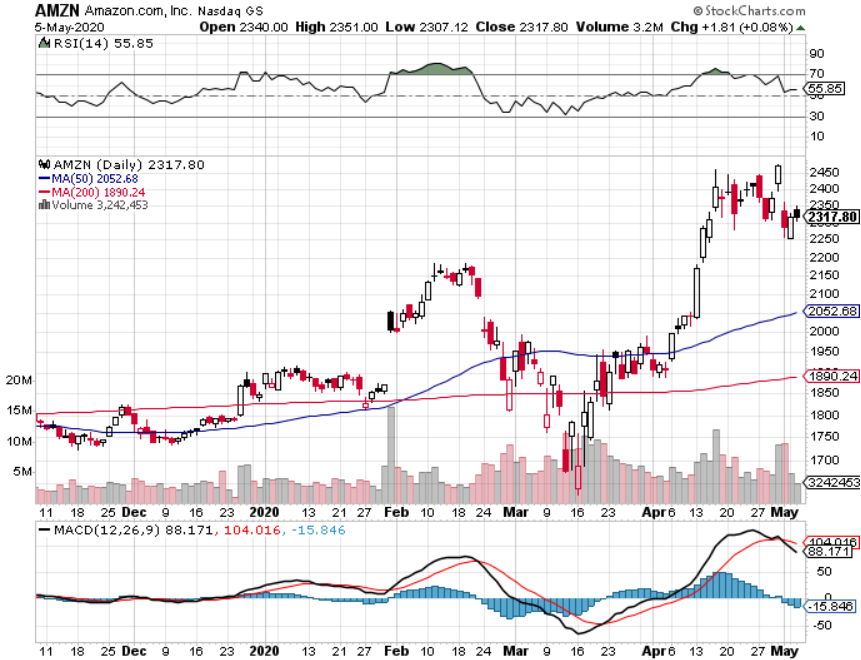 ProShares Ultra Technology (ROM) – Up 58% in 3 Weeksstopped out of long at $100.10
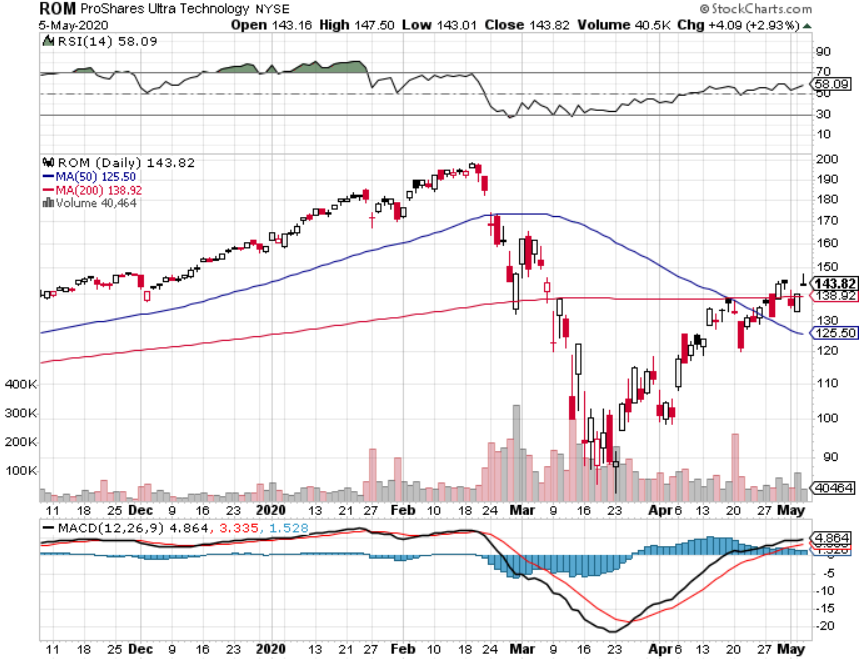 PayPal (PYPL)-Fintech Rulestook profits on long 4/$90-$95 call spread
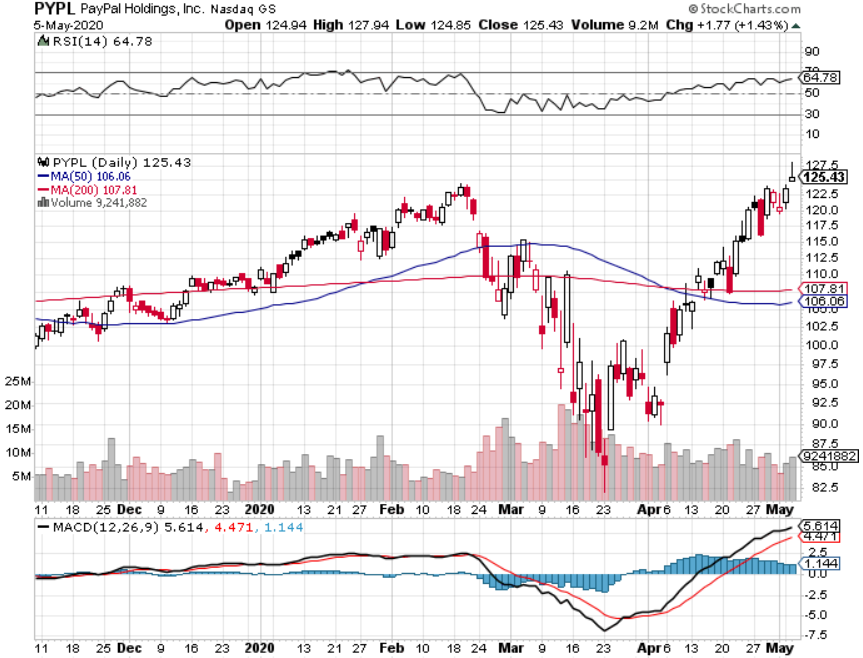 NVIDIA (NVDA) – Leading the charge on every recovery
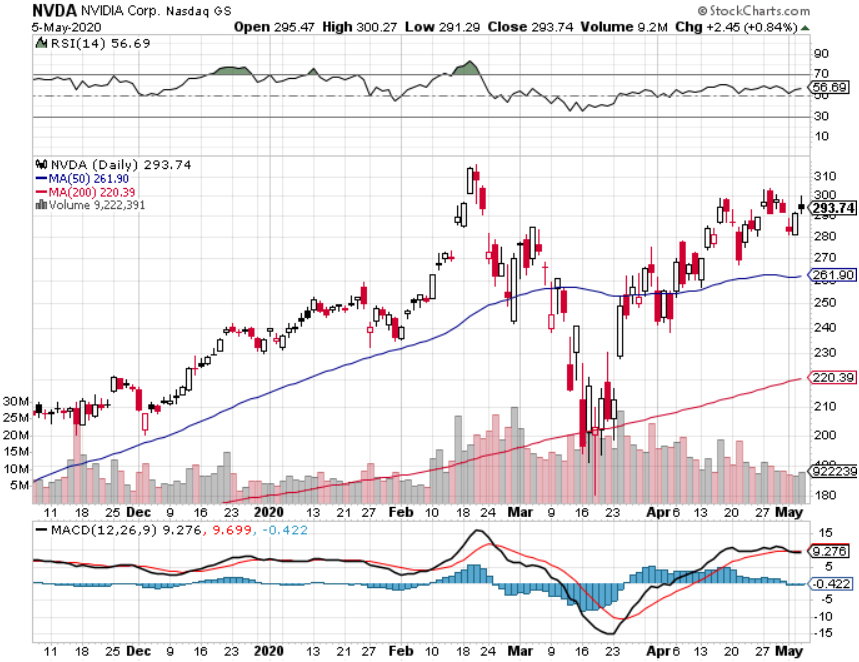 Micron Technology (MU)-Ditto
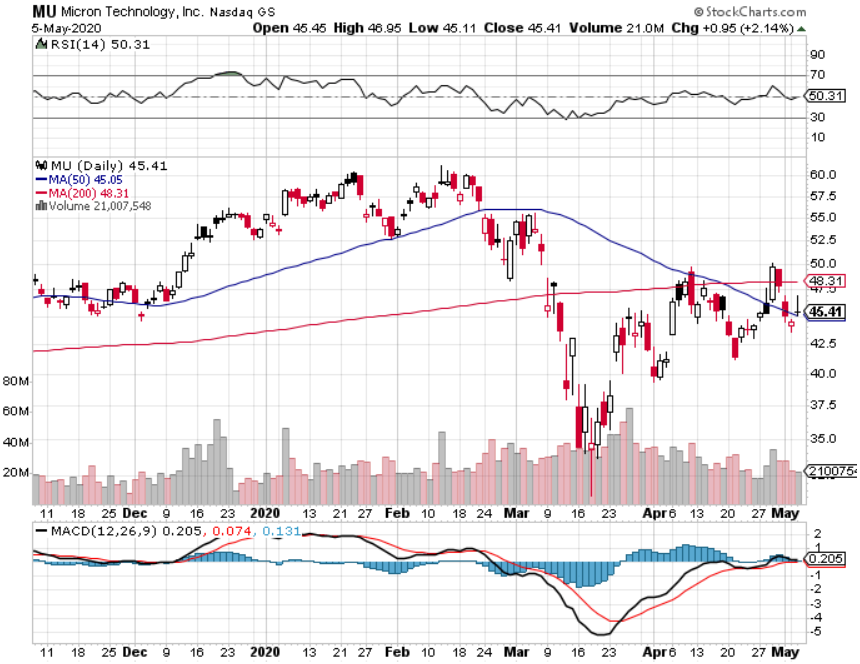 Salesforce (CRM)- Massive Online Migrationtook profits on long 9/$125-$130 vertical bull call spreadtook profits on long 8/$125-$130 vertical bull call spreadtook profits on long 2/$105-$115 call spread
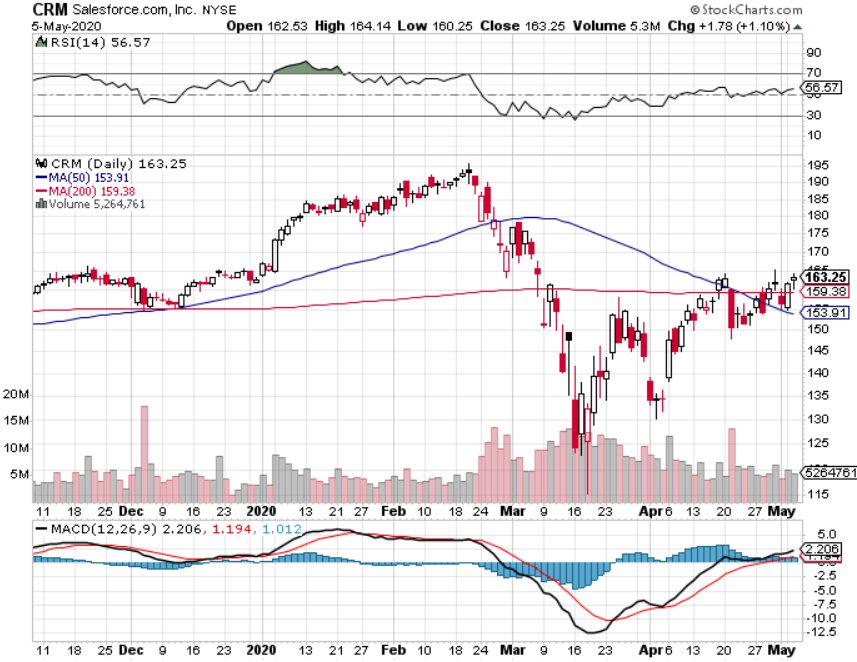 Boeing (BA) –GM Or Bank Style Takeover?737 MAX production shutdown-Criminal investigationtook profits on long 2/$270-$280 call spreadtook profits on long 12/$310-$330 call spreadtook profits on long 4/$300-$310 call spreadtook profits on long 4/$315-$335 call spread
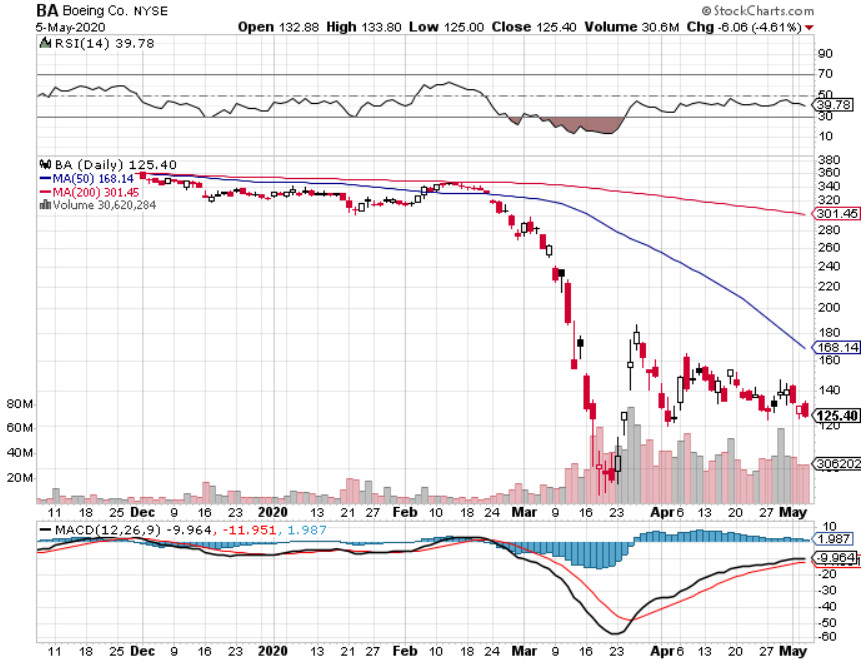 Walt Disney (DIS)- Corona Hittook profits on long 9/$115-$120 call spread8/$125-$130 call spread expired at max profitStopped out of 4/$125-$130 call spread for small losstook profits on long 4/$100-$104 call spread
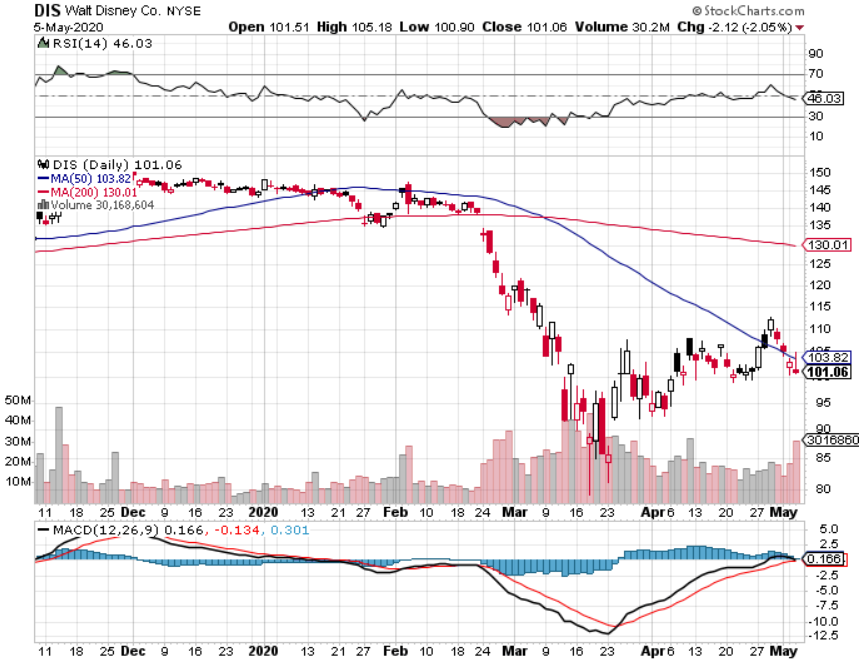 Adobe (ADBE)-The Quality Non-China tech play
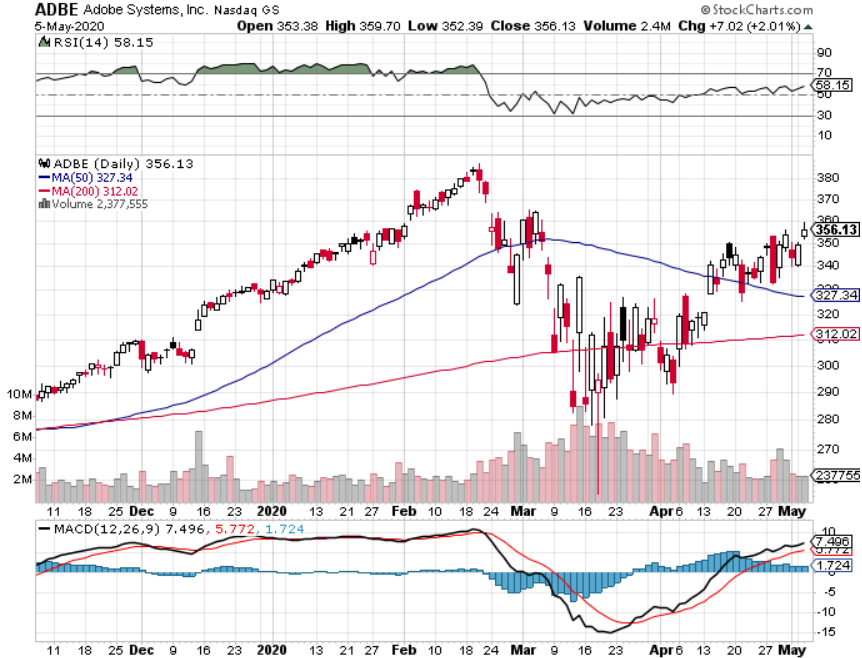 Industrials Sector SPDR (XLI)-(GE), (MMM), (UNP), (UTX), (BA), (HON)
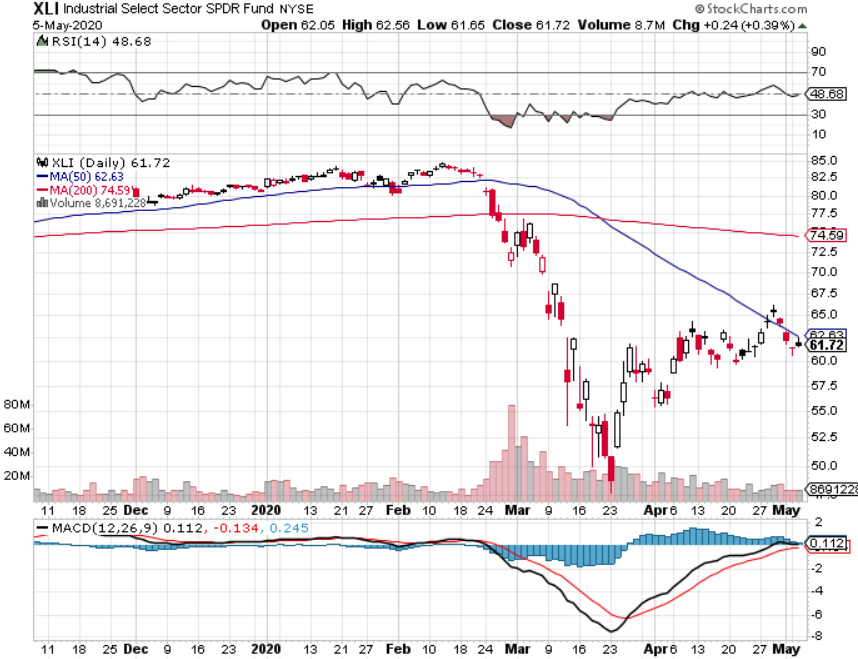 US Steel (X)-Tariffs Trouble
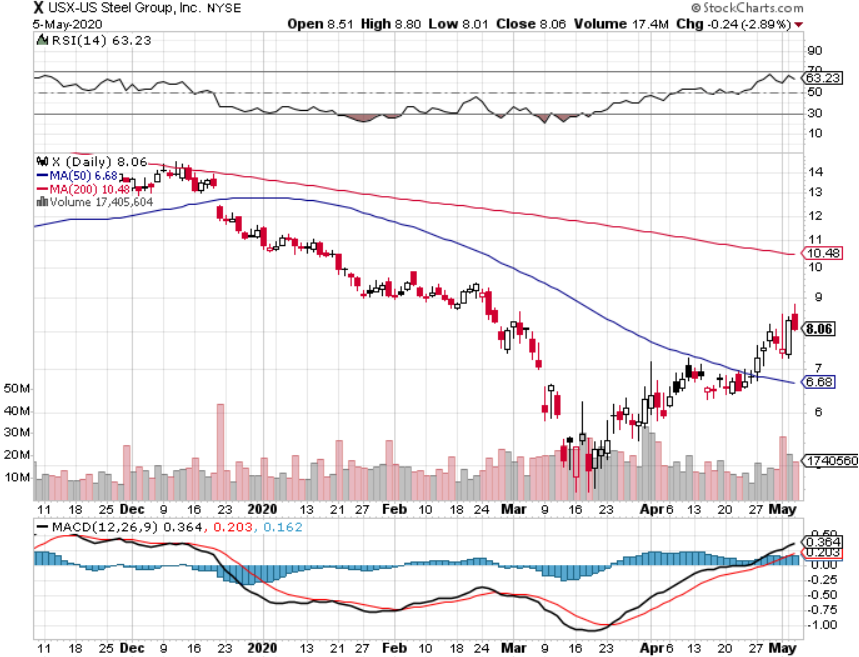 Wal-Mart (WMT)-Hiring 150,000took profit on Long 11/$125-$130 bear put spreadtook profit on Long 10/$119-$121 bear put spreadtook profits on Long 8/$114-$117 bear put spread
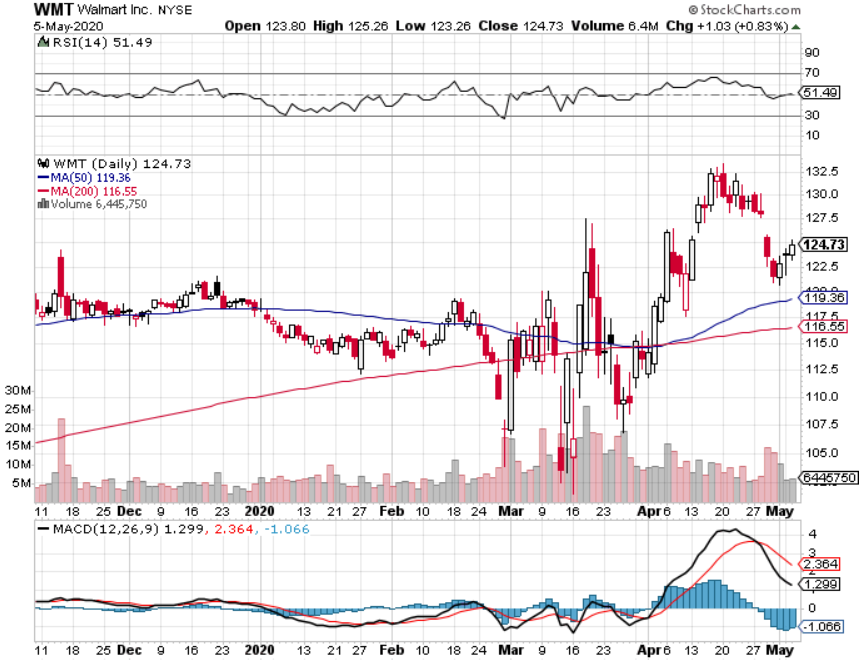 Macys’ (M) - More Store Closingstook profits on Long 8/$23-$25 bear put spread
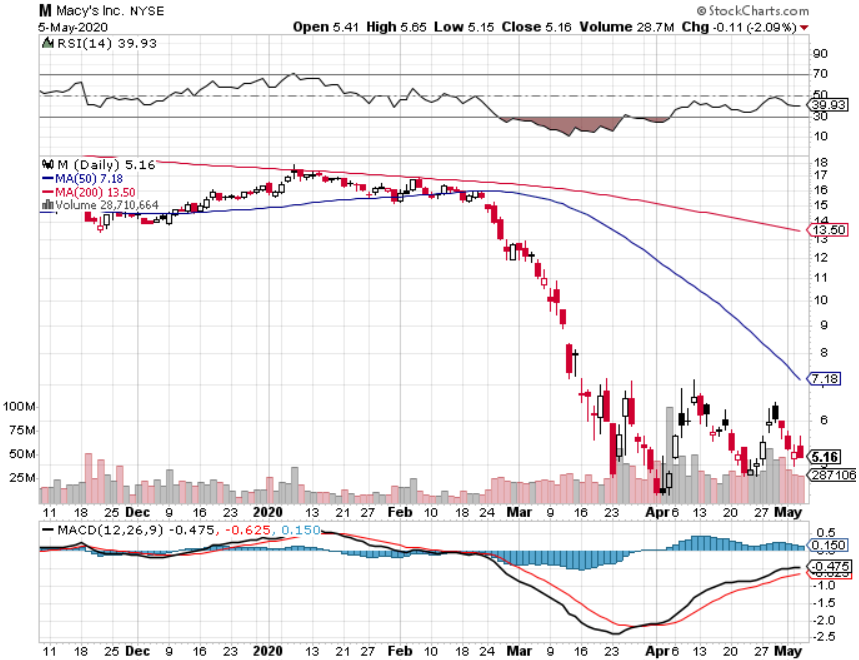 Tesla (TSLA)- Oil Crash Makes Electric ExpensiveFremont factory closedstopped out of long 6/$260-$270 put spreadtook profits on long 6/$140-$150 call spreadtook profits on long 6/$240-$250 put spread
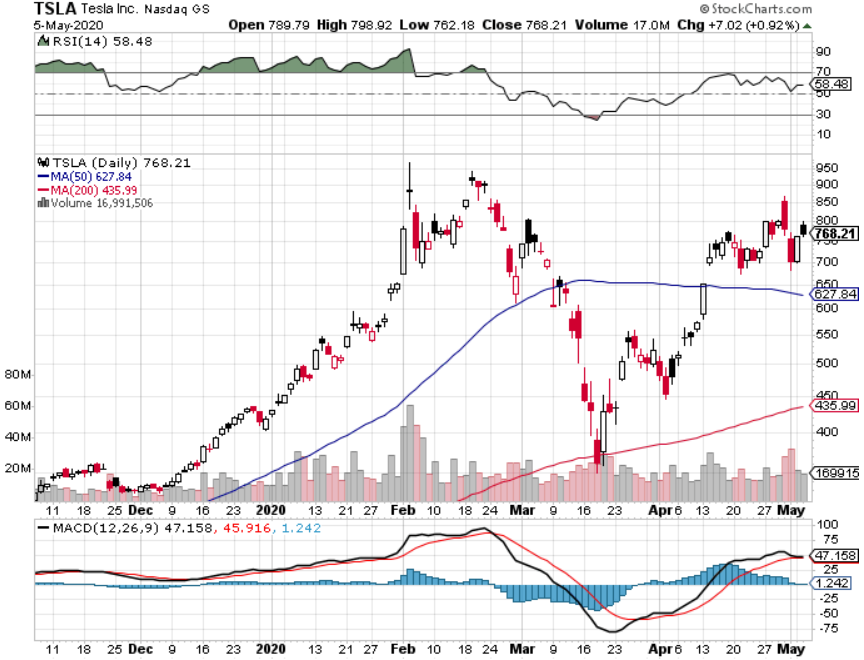 Southwest Airlines (LUV) – Warren Buffett big seller
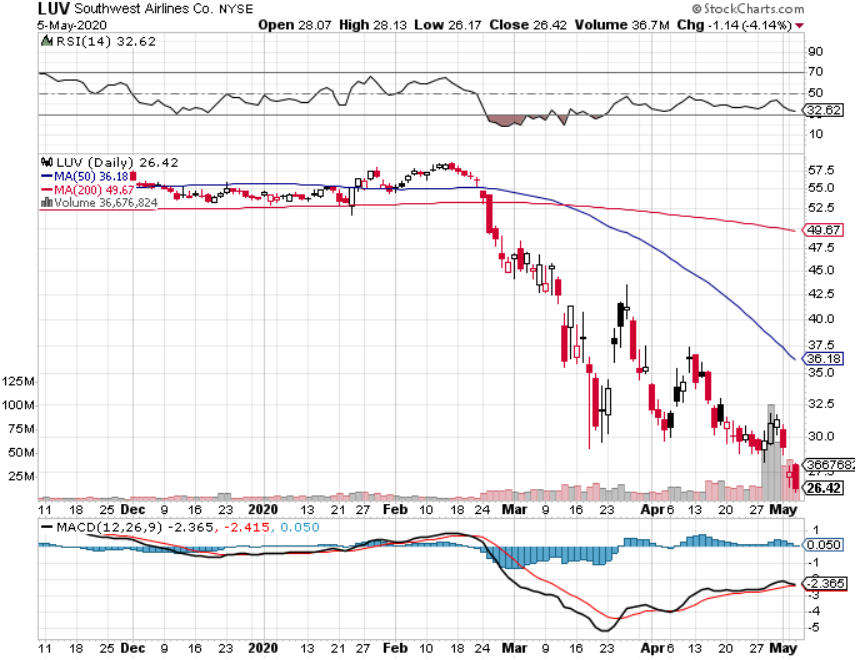 Delta Airlines (DAL) – Warren Buffett big seller
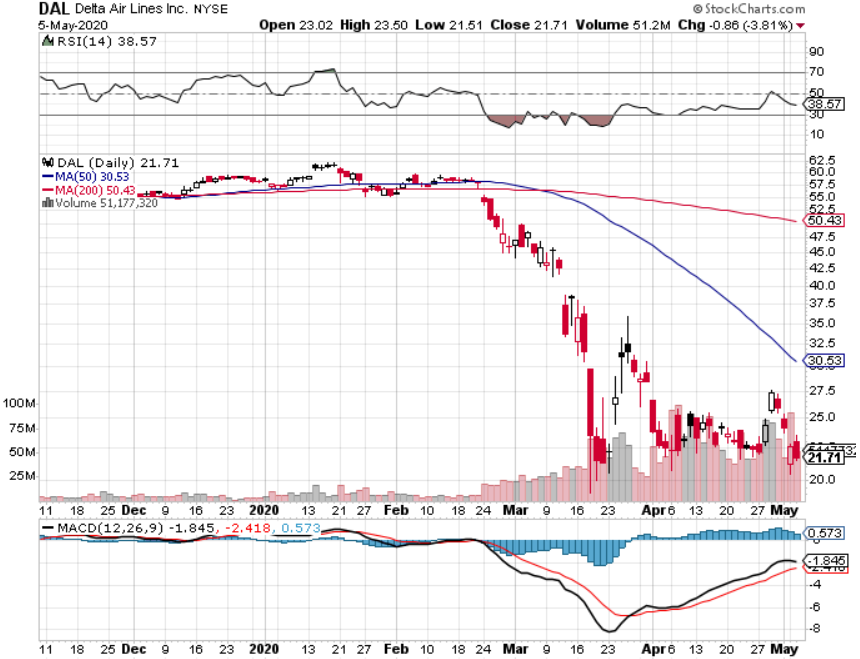 Transports Sector SPDR (XTN)- Worst Hit Sector(ALGT),  (ALK), (JBLU), (LUV), (CHRW), (DAL)
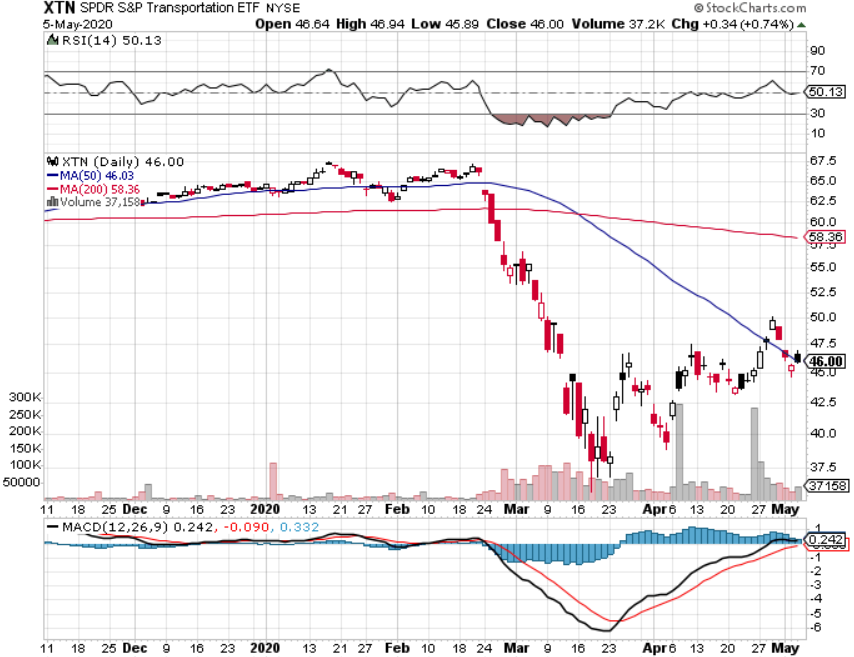 Health Care Sector (XLV), (RXL)-New Highs(JNJ), (PFE), (MRK), (GILD), (ACT), (AMGN)The new favorite sector
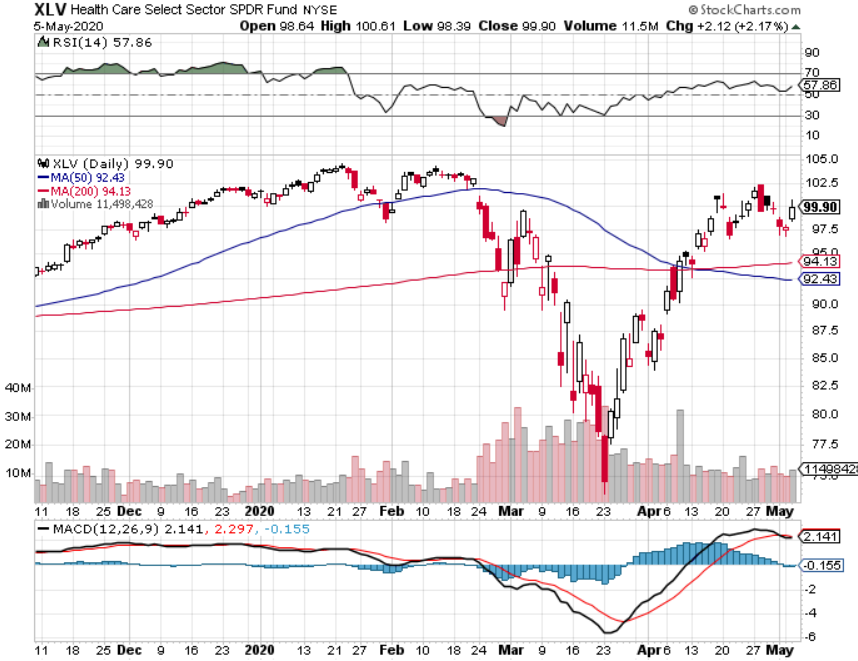 Amgen (AMGN)
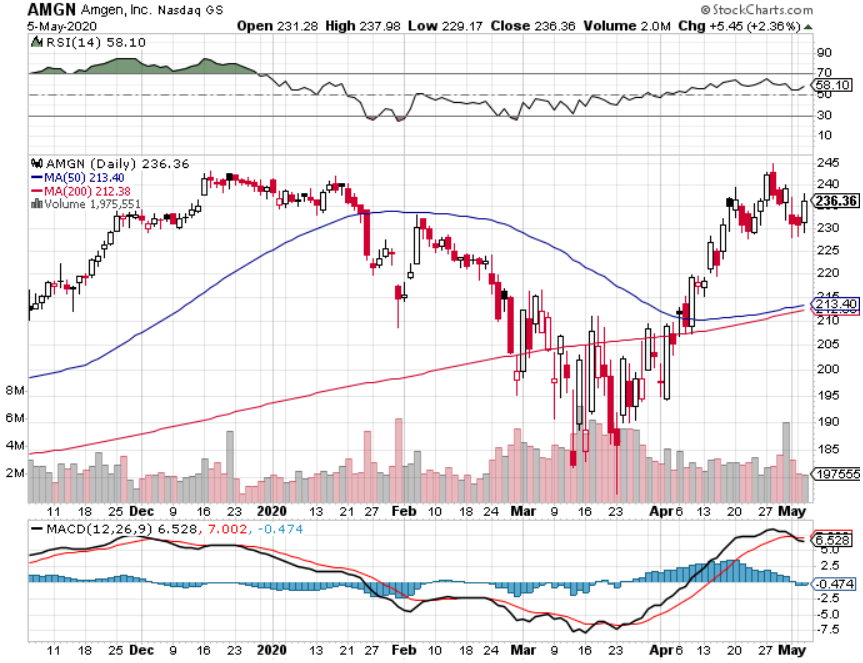 CRISPR Therapeutics (CRSP)
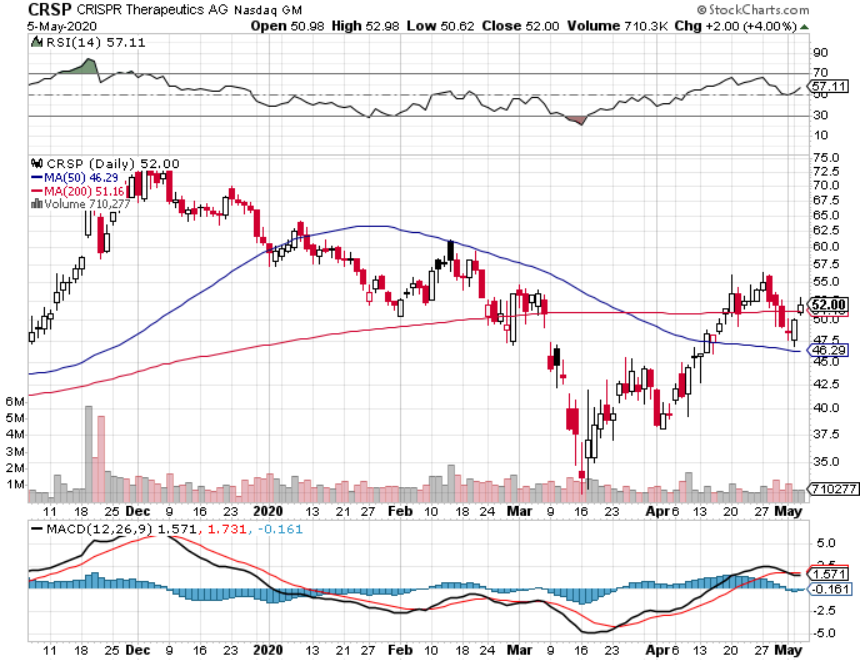 Goldman Sachs (GS) – Slaughtered by Low Rates
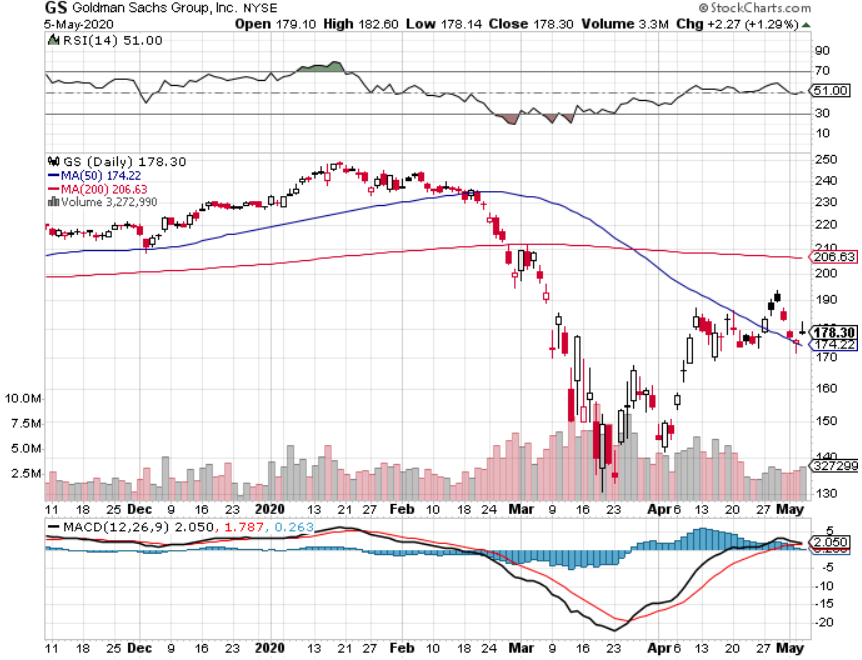 Palo Alto Networks (PANW)-Hacking never goes out of fashion
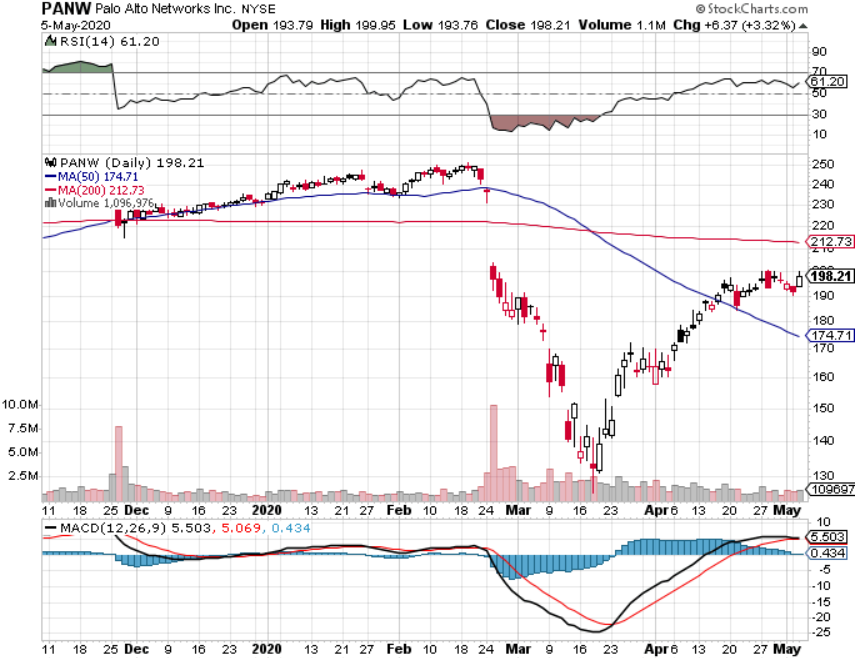 Consumer Discretionary SPDR (XLY)(DIS), (AMZN), (HD), (CMCSA), (MCD), (SBUX)
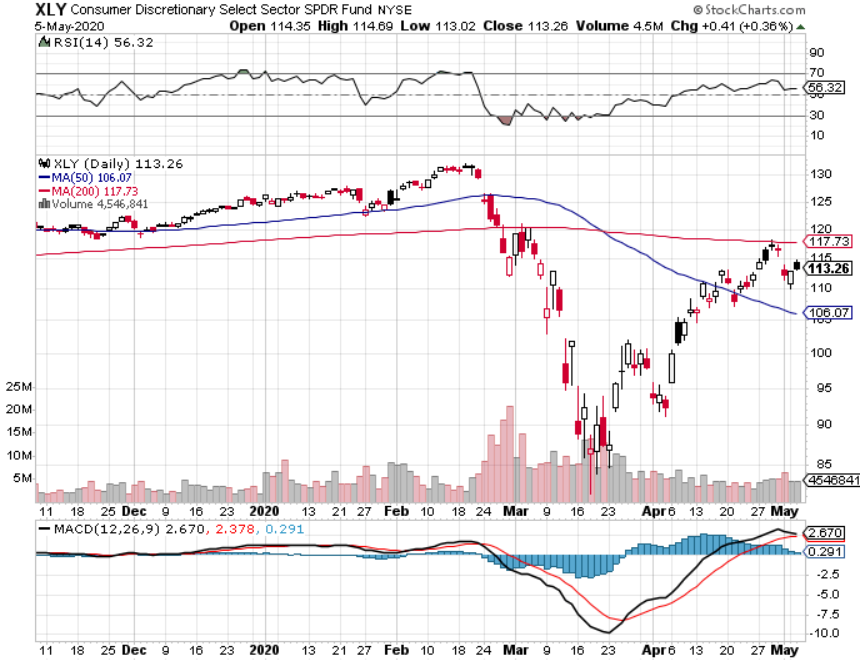 Europe Hedged Equity (HEDJ)- Pip on Brexit News
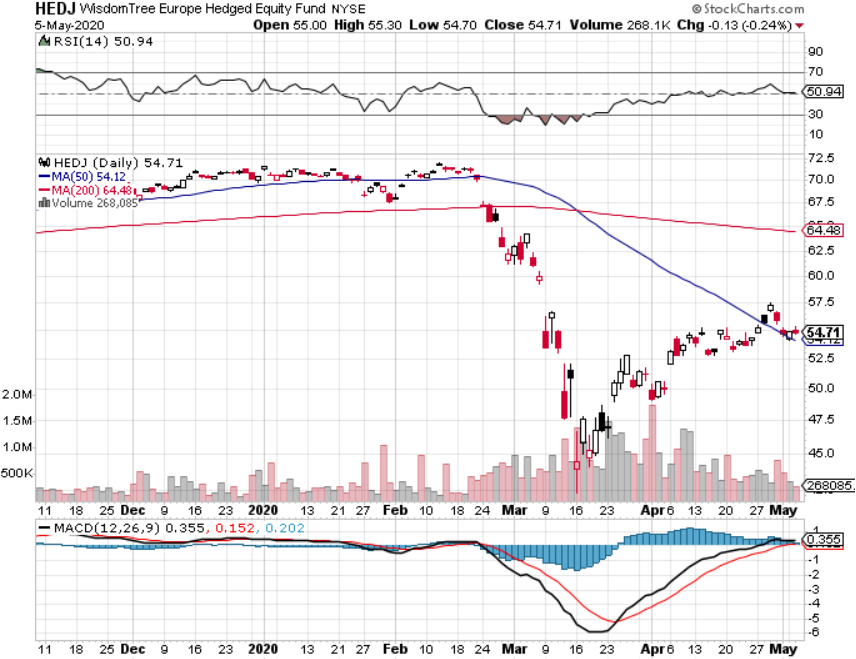 Japan (DXJ)-
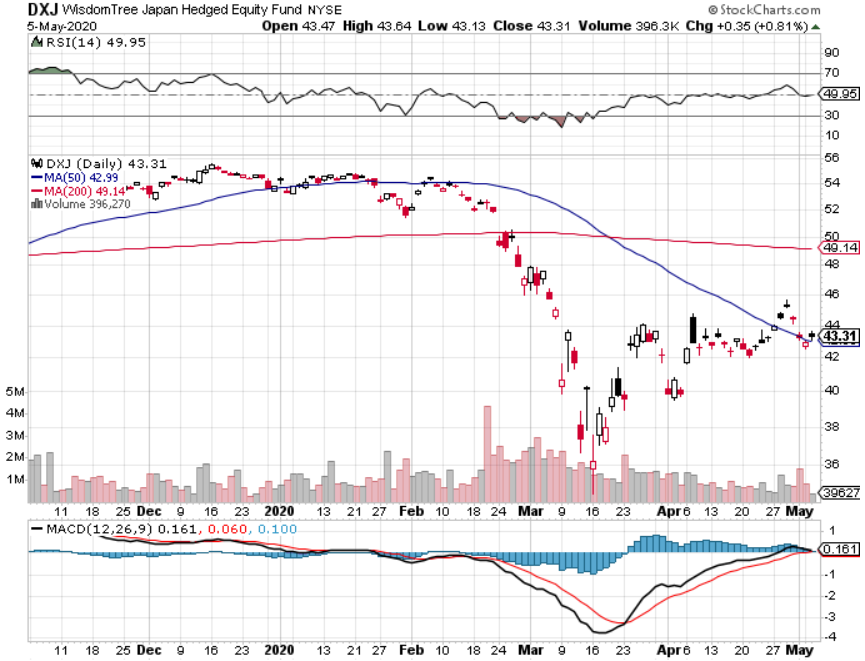 Emerging Markets (EEM)-  Weak Dollar Play
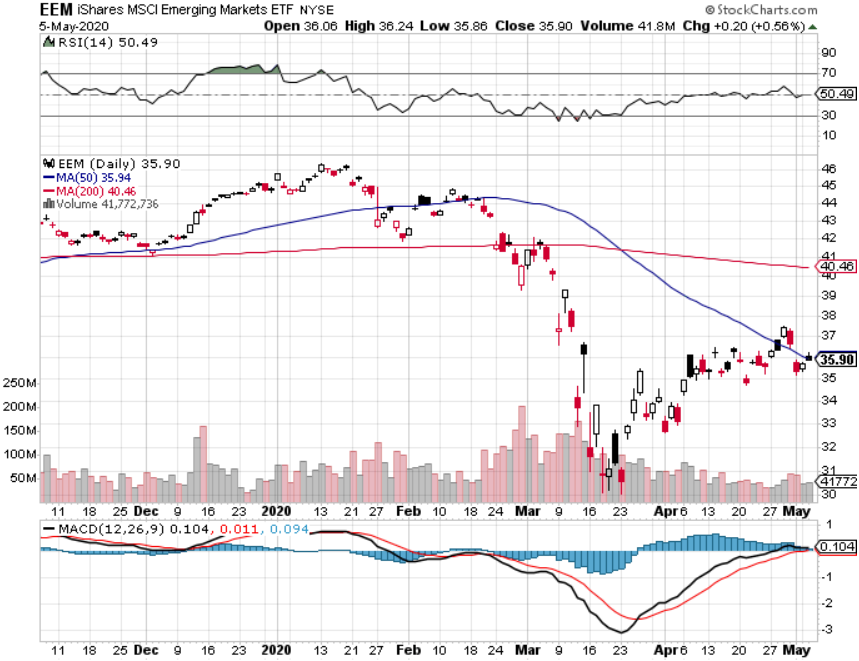 Bonds – Home Run
*7 short positions in 2 weeks boosted out performance by 10.51%*Short selling opportunity of the century is in play, down 18 points from the high, we cought ten of those points*National debt is soaring from $24 to $32 trillion in 18 months, with $3 trillion in Q2*Massive crowding out by US Treasury borrowing is imminent to fund $6 trillion in Corona bailout programs on top of existing $1.5 trillion budget deficit*The century worst case scenario is setting up, going into a Great Depression with interest rates already at zero and massive budget deficits*US Treasury bond bond fund (TLT) could plunge from $180 to $105, taking interest rates from 0.31% to 3.25%*Trump threatening default throws gasoline on the fire*Bottom line: no bond trades for the foreseeable future
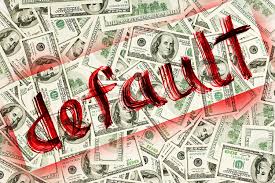 Treasury ETF (TLT) – Selling at All-Time Highlong 6/$175-$180 put spreadtook profits on long long 5/$176-$177 put spreadtook profits on long long 5/$175-$178 put spreadtook profits on long 15/$176-$179 put spreadtook profits on long 15/$177-$180 put spread
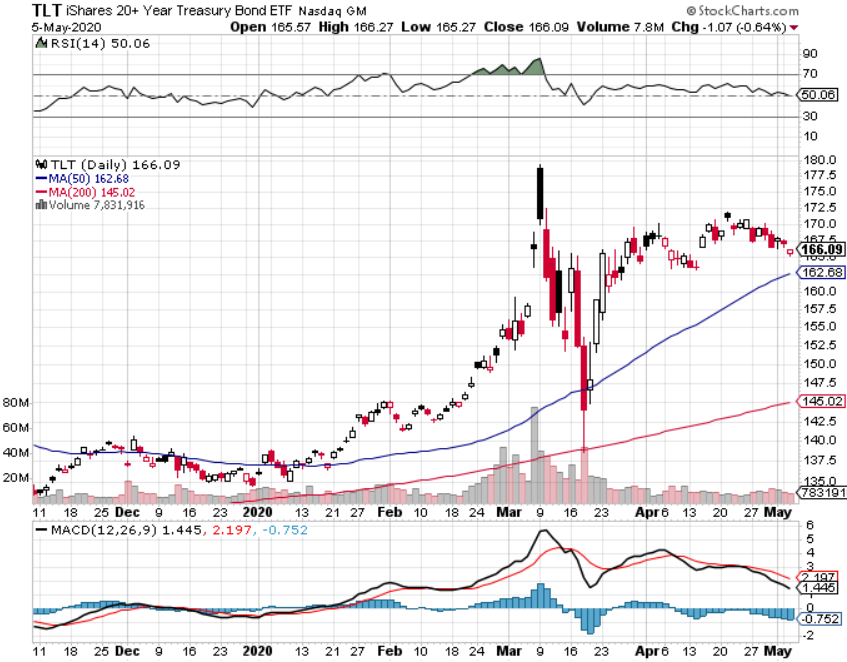 Ten Year Treasury Yield ($TNX) – 0.71%
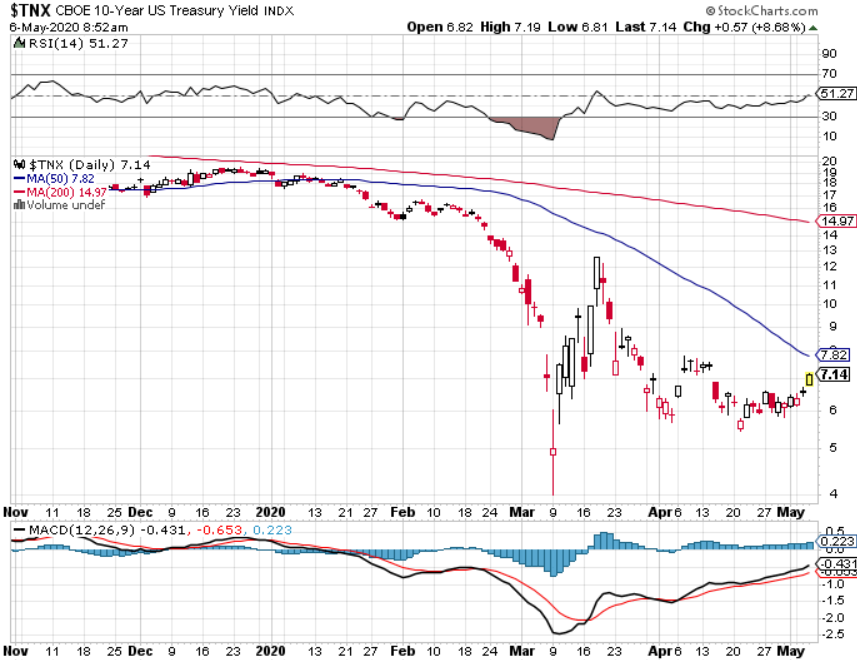 Junk Bonds (HYG) 7.23% Yieldbig jump in spreads on stock selloff and recession fears
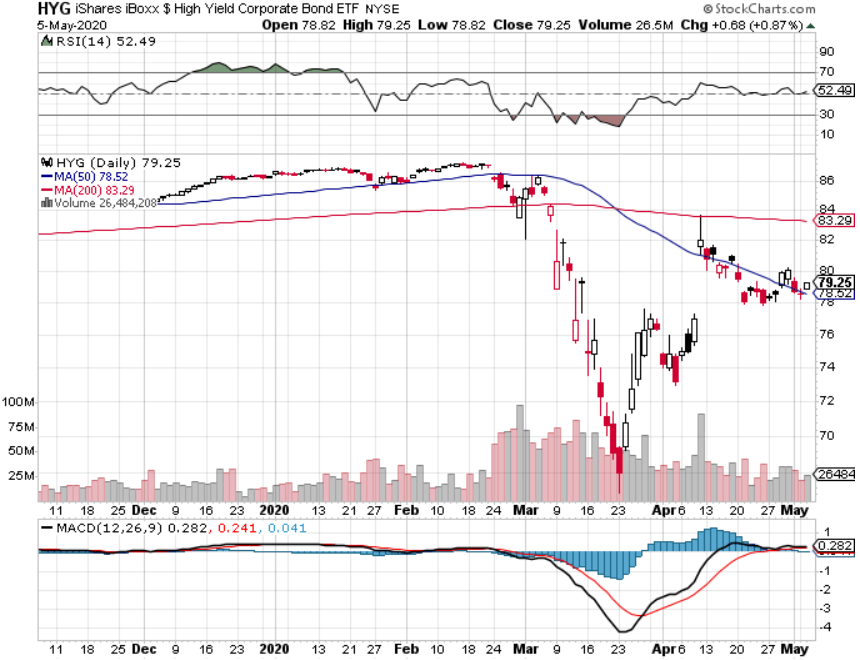 2X Short Treasuries (TBT)- 2 Month Bottoming Process
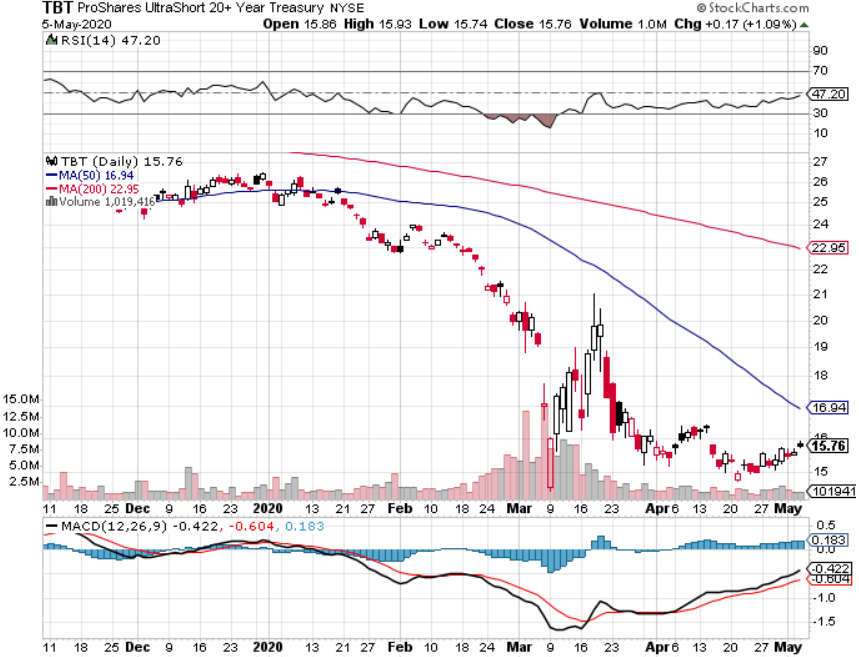 Emerging Market Debt (ELD) 4.77% Yield-
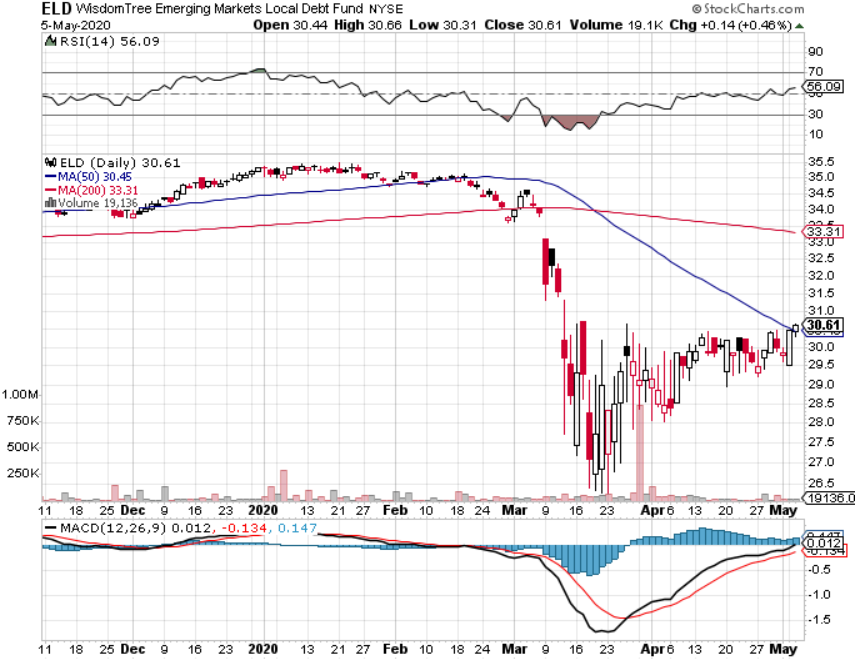 Municipal Bonds (MUB)-2.11%  Mix of AAA, AA, and A rated bonds
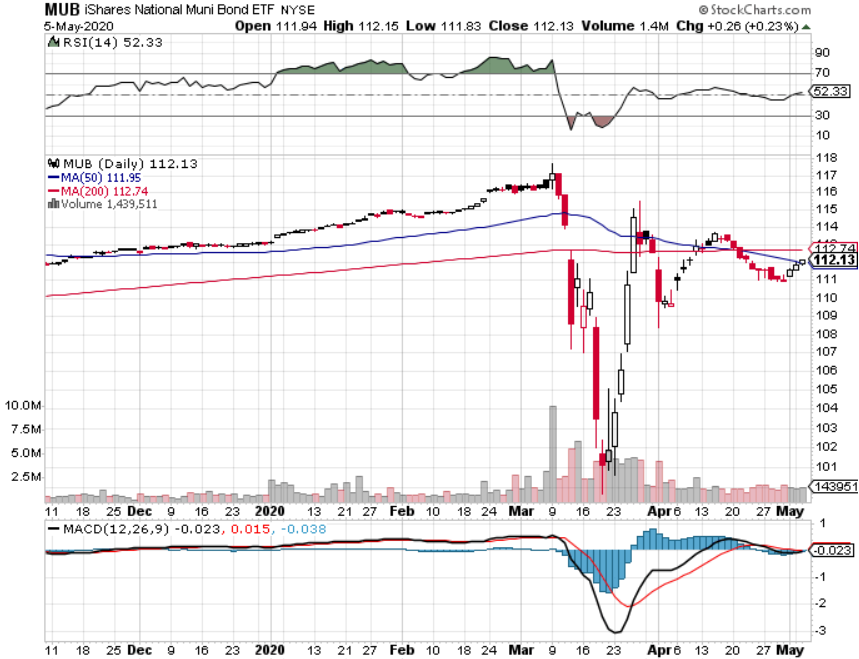 Foreign Currencies – Dead in the Water
*Global flight to safety ceases*Interest rate support for US dollar is gone for good*Euro (FXE) stabilizes at three year low*British pound holds big gains*Bitcoin bounces on supply restriction*Aussie dollar makes new recovery high*Starting selling short all dollar rallies, its yield support is gone forever
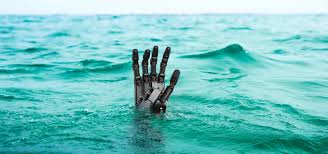 Japanese Yen (FXY), (YCS)
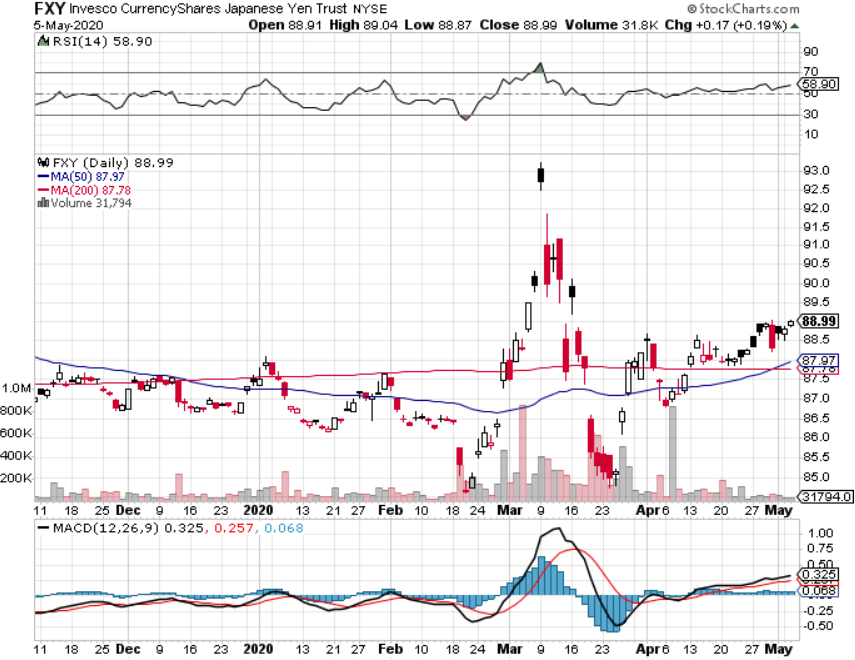 Euro ($XEU), (FXE), (EUO)-
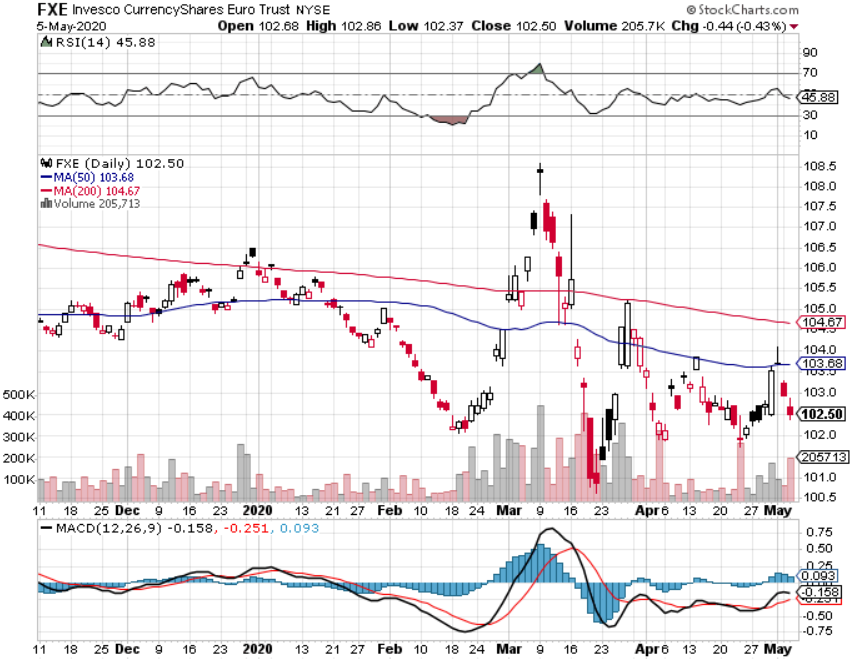 British Pound (FXB)-
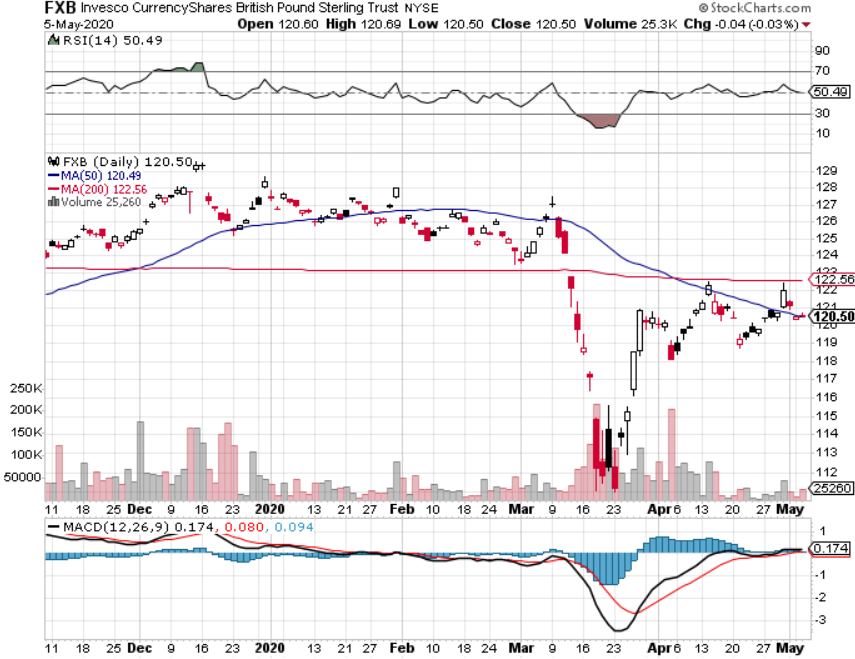 Australian Dollar (FXA)- The Global Recovery Playtook profits on long 8/$67-$69 call spread
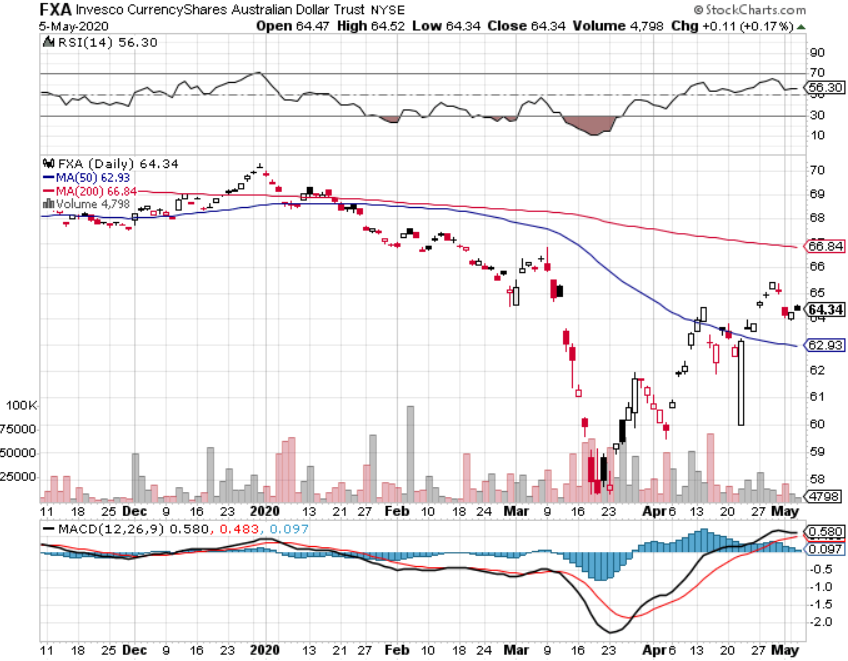 Emerging Market Currencies (CEW)
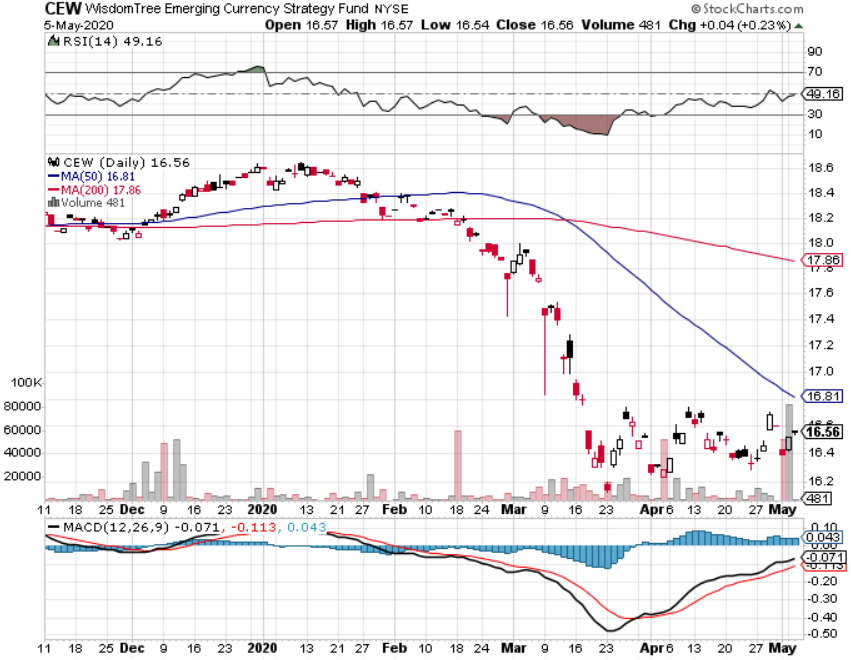 Chinese Yuan- (CYB)- New Lows
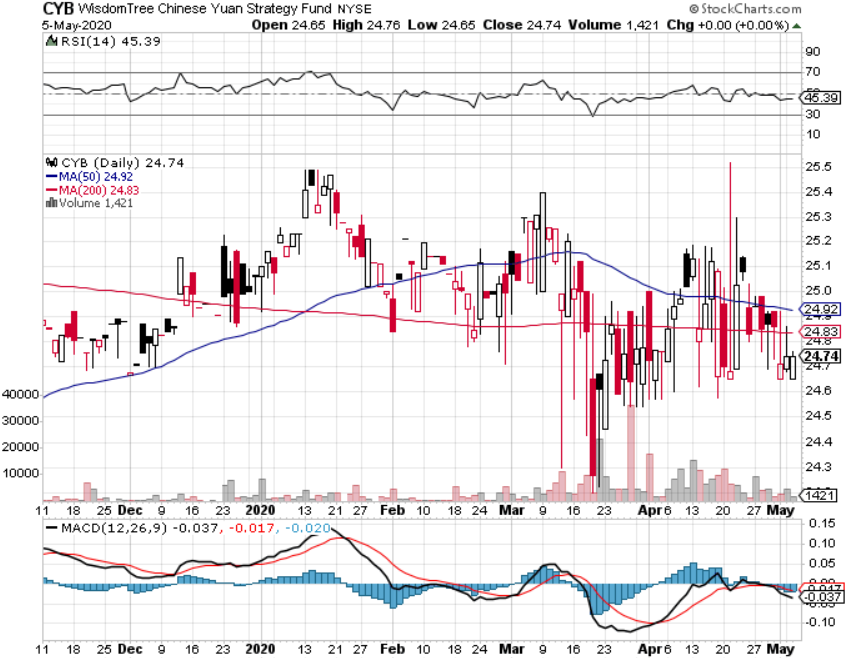 Bitcoin- No Hedge
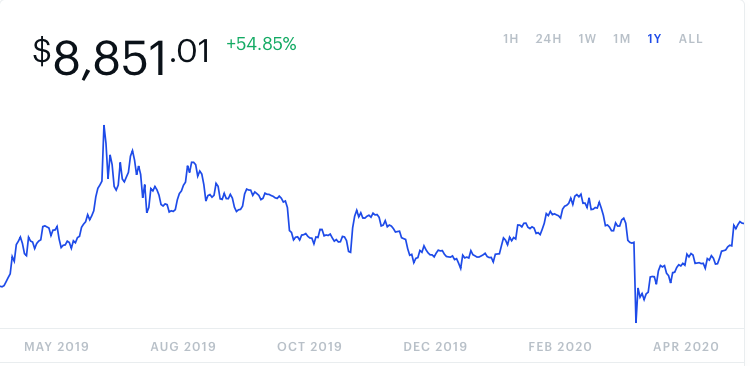 Energy – Dead Cat Bounce
*Short covering rally takes oil to $20, over 1 million b/d capped in the US, shrinking the supply demand gap*US government leases 20 million barrels of storage in SPR to big Texas oil companies when they should have bought the oil close to zero*Negative prices still threaten with June futures expiration in mid May*US Consumption is running at half normal levels, with no driving or flights*Maybe half of all listed energy names will go bankrupt in 2020*Any  price spike will be temporary, as over supply against fading demand will last for years*Avoid all energy plays like the plague, could drop by half in the coming recession
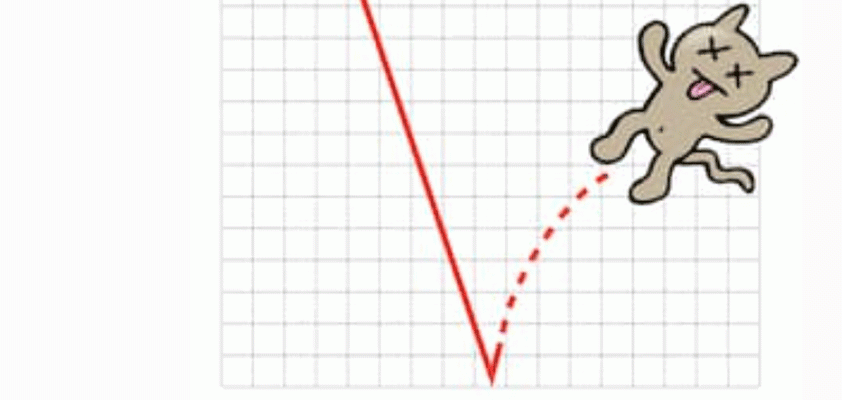 Oil-($WTIC)
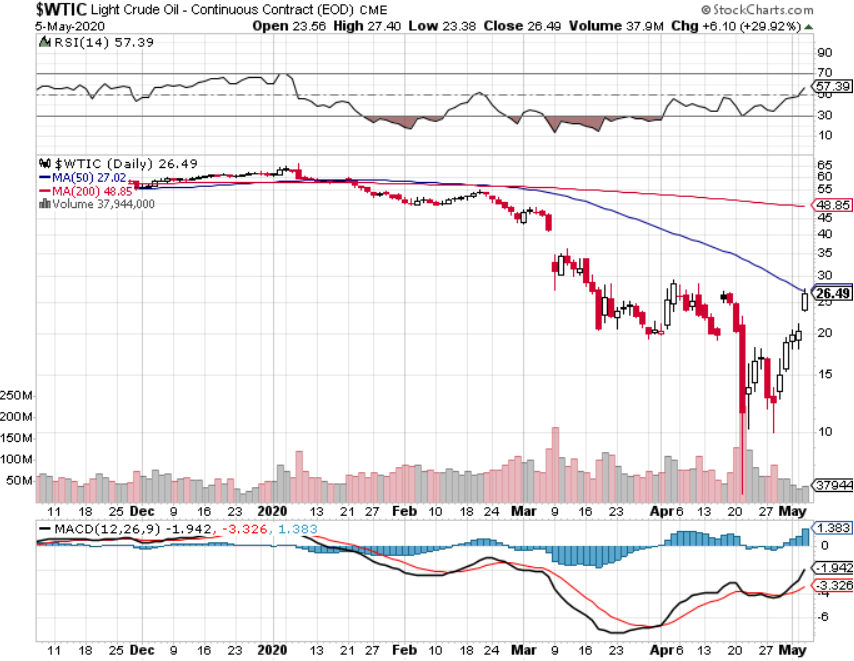 United States Oil Fund (USO)stopped out of long stopped out of long (USO)long 10/$9.50-$10 Vertical bull call spread
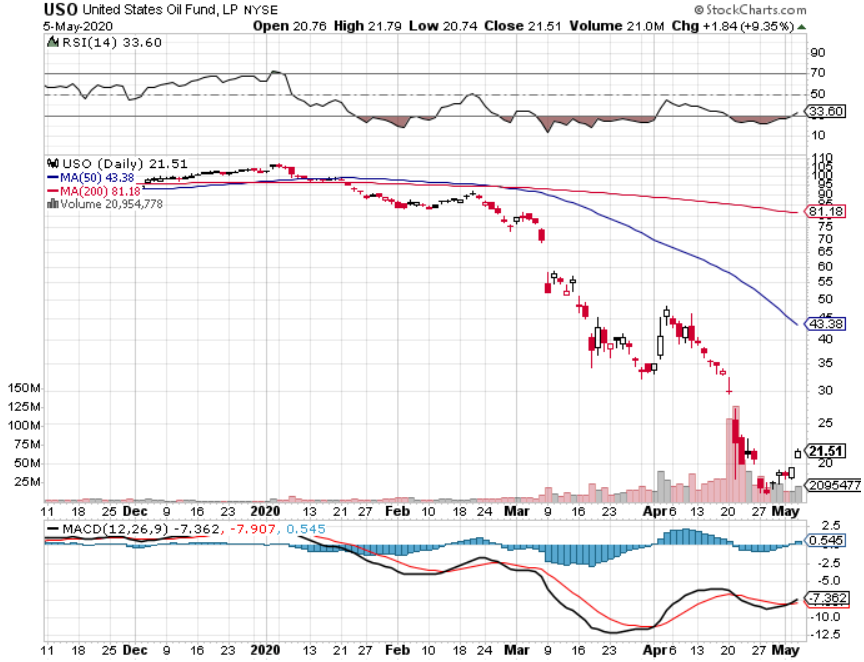 Energy Select Sector SPDR (XLE)-No Performance!(XOM), (CVX), (SLB), (KMI), (EOG), (COP)
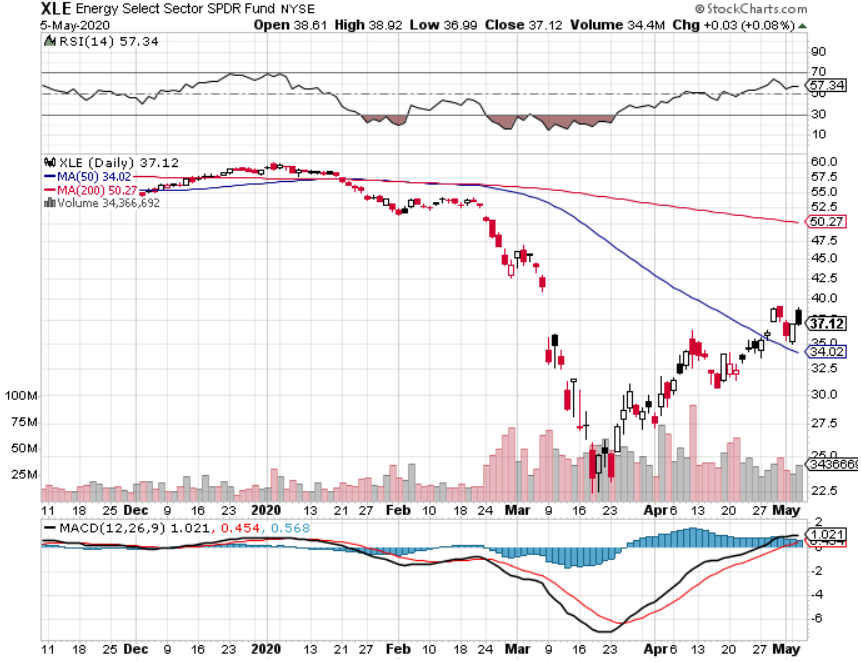 Halliburton (HAL)-
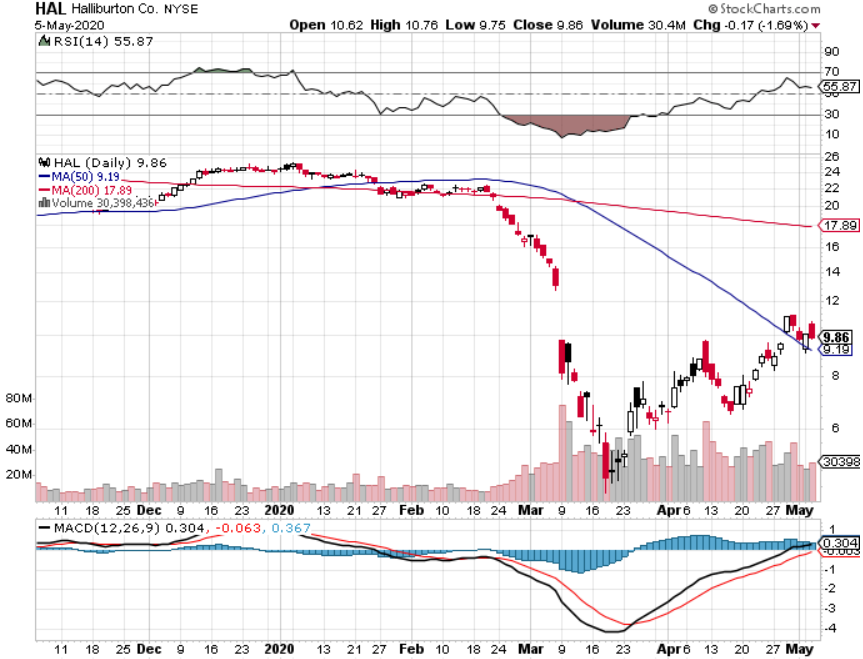 Natural Gas (UNG) -
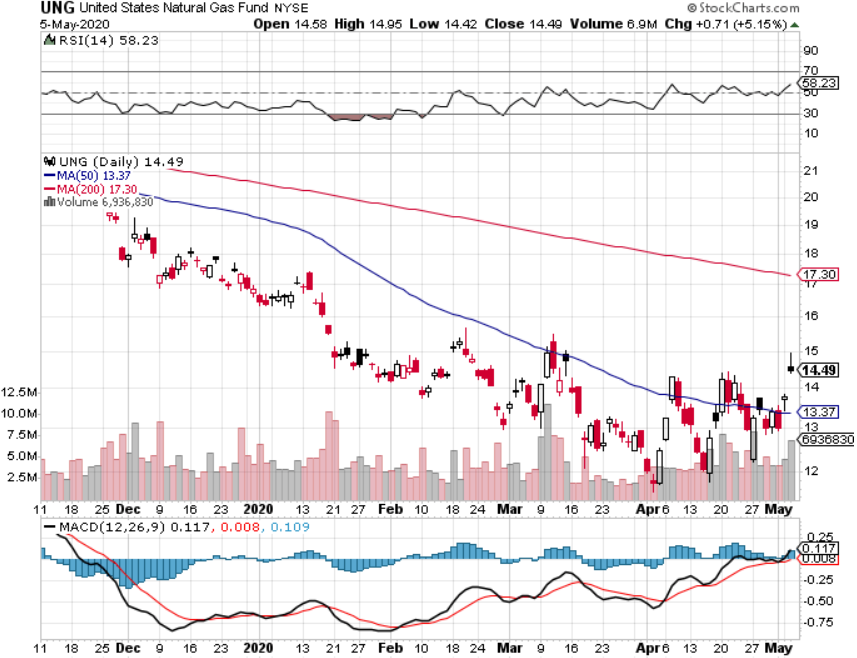 Precious Metals –  New Highs in Range
*No change in bullish picture*Corona plague cutting gold production as workers get sick*Hedging demand piles on top of central bank buying*New QE Infinity sparks huge rally*Near zero interest rates andCollapsing US dollar is another incentive*Central banks still pouring into gold every month*Bottom Line: buy a bigger dip ingold and precious metals
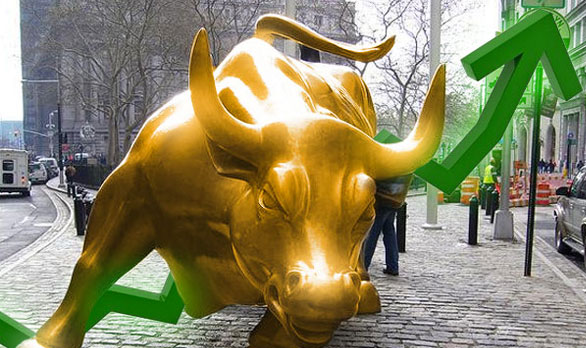 Gold (GLD)- Short Term downtrend
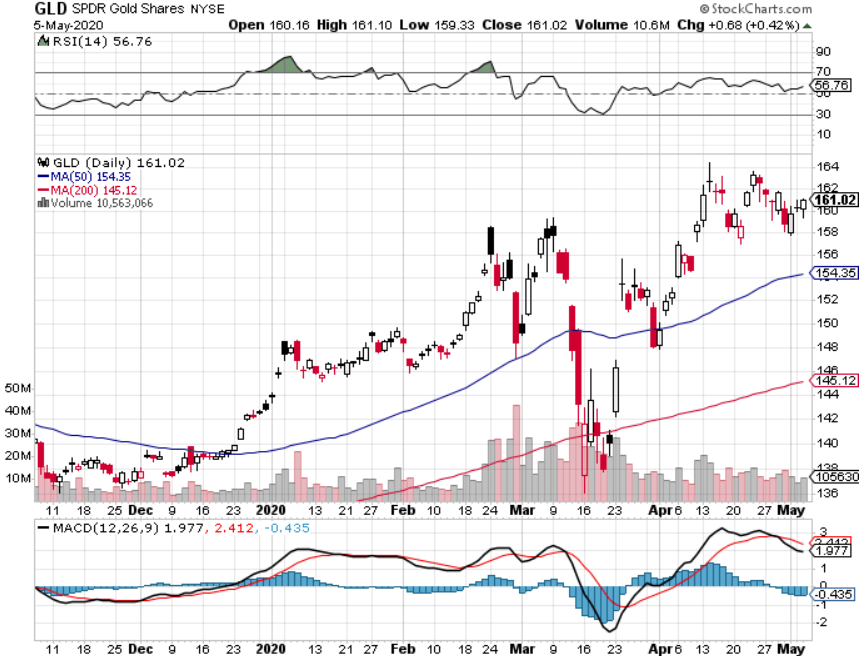 Market Vectors Gold Miners ETF- (GDX) – Yikes!
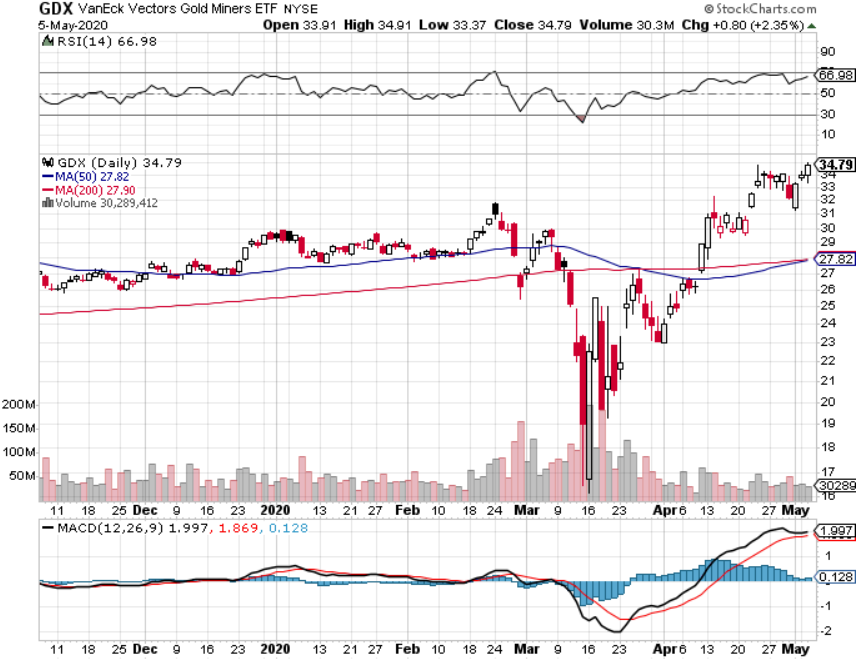 Barrick Gold (GOLD)
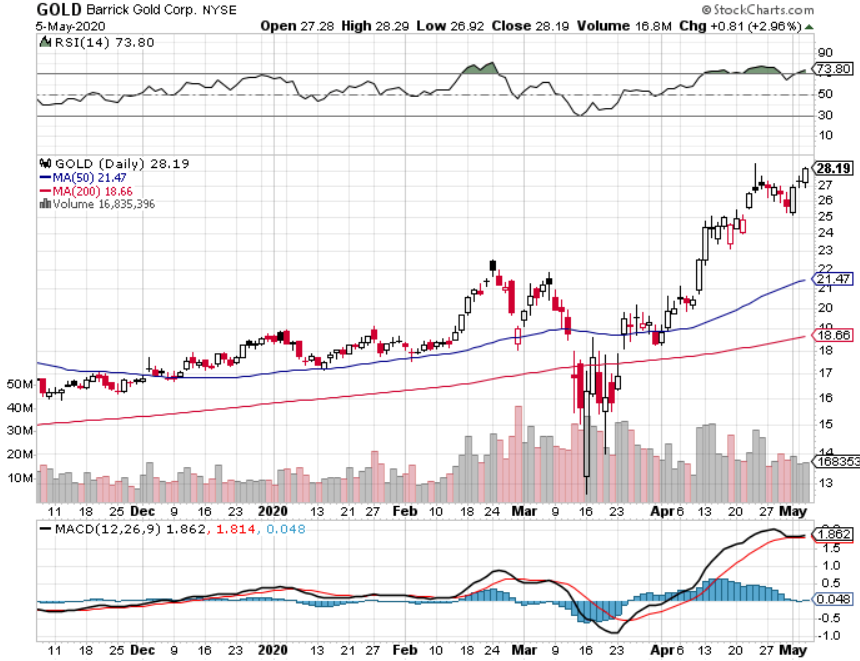 Newmont Mining- (NEM)-
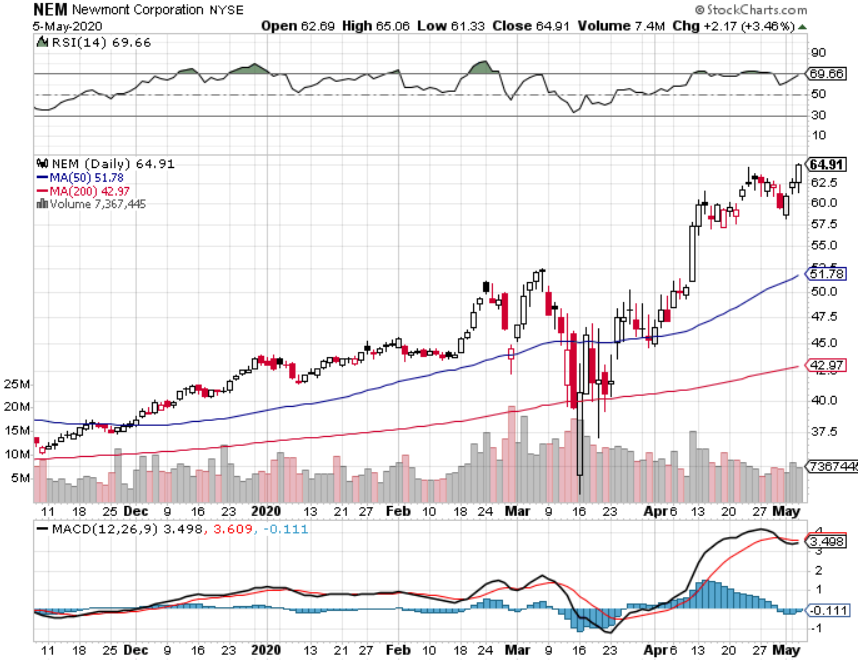 Silver- (SLV)-
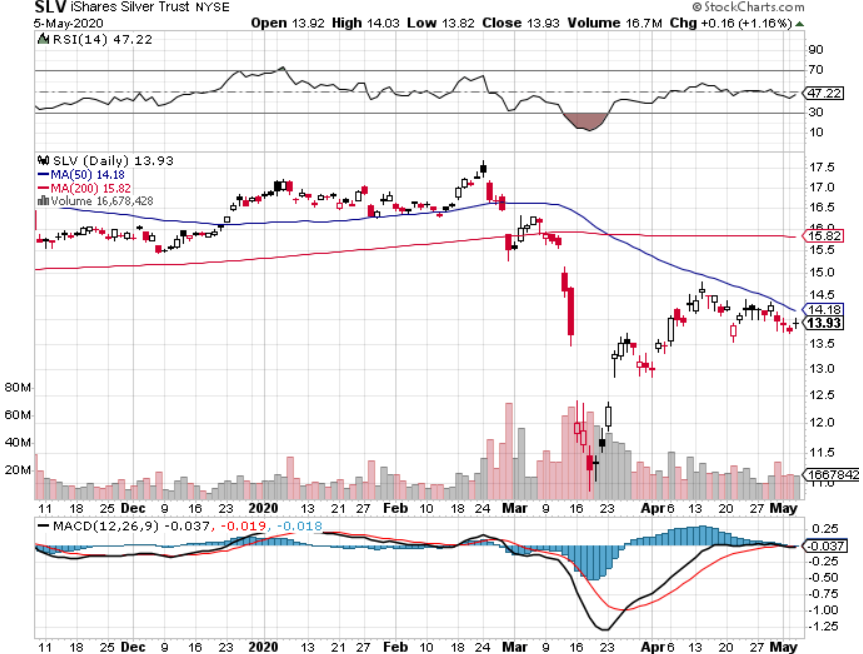 Silver Miners - (SIL)-
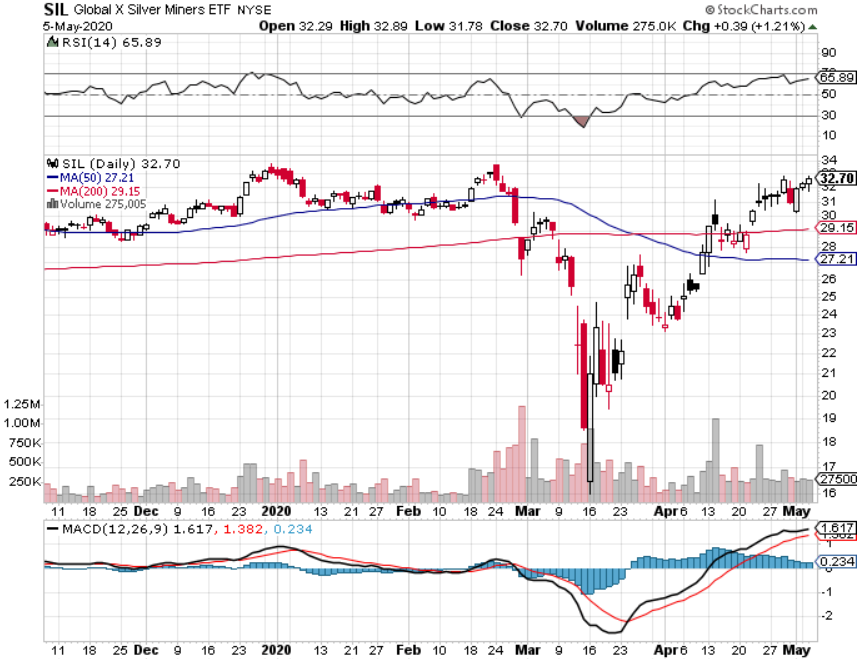 Wheaton Precious Metals - (WPM)-
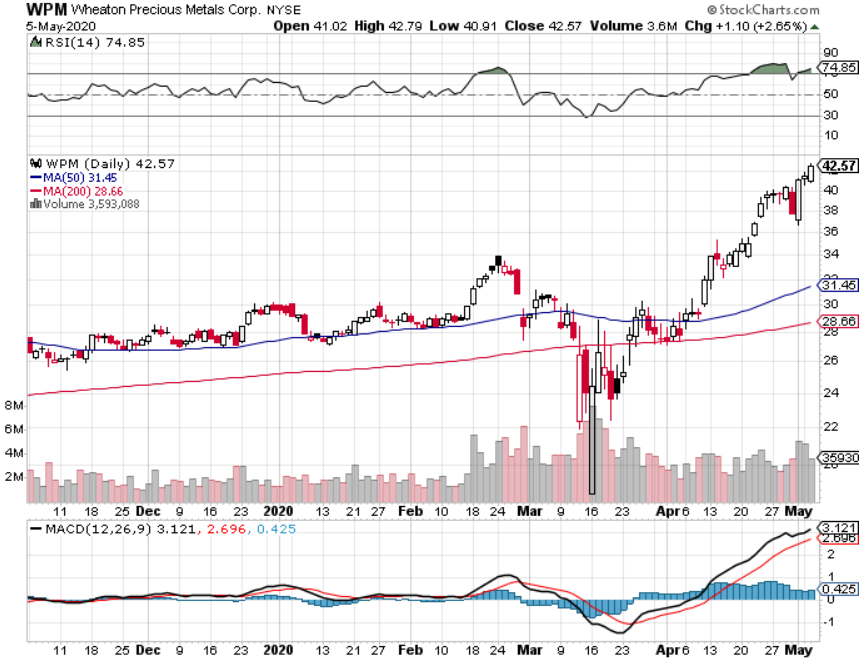 Copper (COPX)-CollapseTrade War Disaster
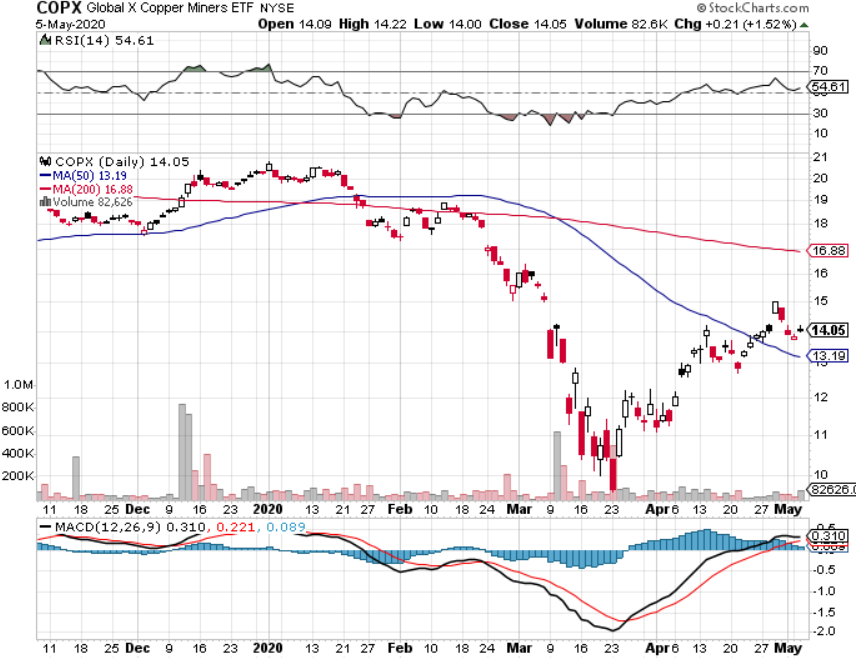 Freeport McMoRan (FCX)-World’s Largest Copper Producertook profits on long 4/$10-$11 call spreadtook profits on short 4/$114 calls
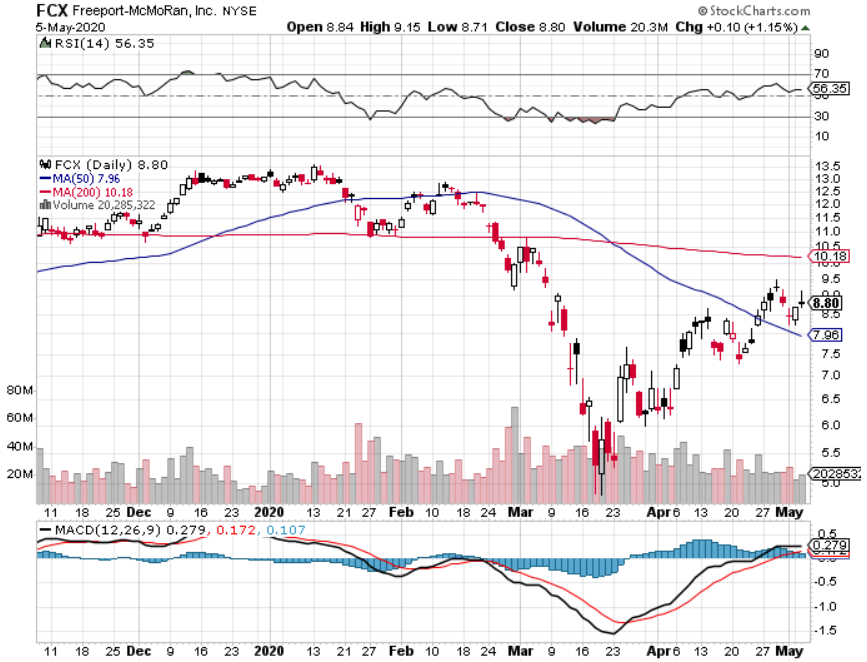 Real Estate – Green Shoots
*Many states reopen, letting open houses return*Pending Home Sales Down a Staggering 20.8%, in March, and off 16.3% YOY. The worst is yet to come. *Existing Home Sales Collapse by 15.4%, in March. *Existing Home Sales Plunge by 8.5% in March *Mortgage forbearance hit 4 million, read defaults*Fed intervention takes 30-year fixed mortgage rates back down to 3.20%*Housing prices were ready to explode to theupside with S&P Case Shiller Rose 4.2%, in February
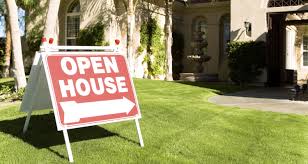 February Corelogic S&P Case Shiller Home Price IndexPhoenix (7.5%), Seattle (6.0%), Tampa (5.2%) showing biggest gains
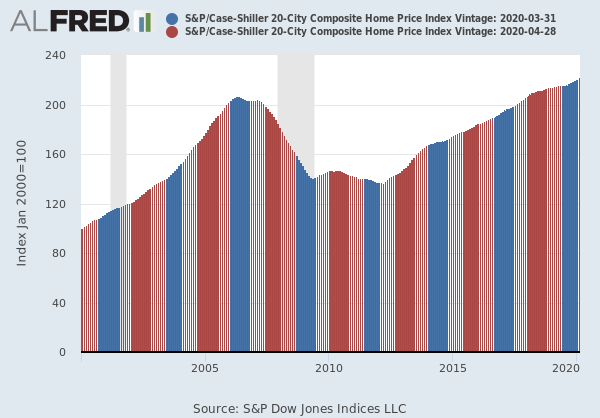 Tradingeconomics.com
Simon Property Group (SPG)- Mall REIT
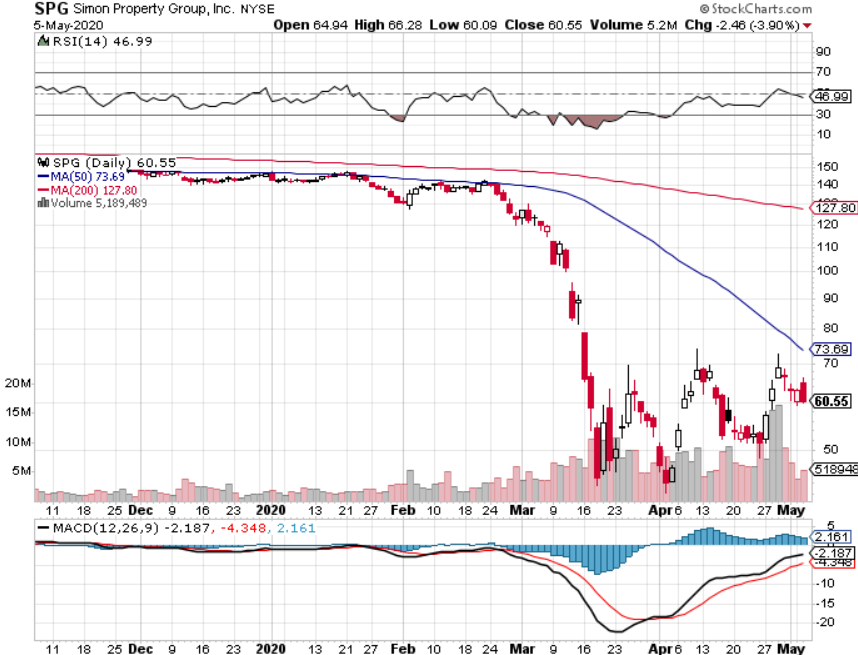 Crown Castle International (CCI) – 3.40% yielding cell phone Tower REIT
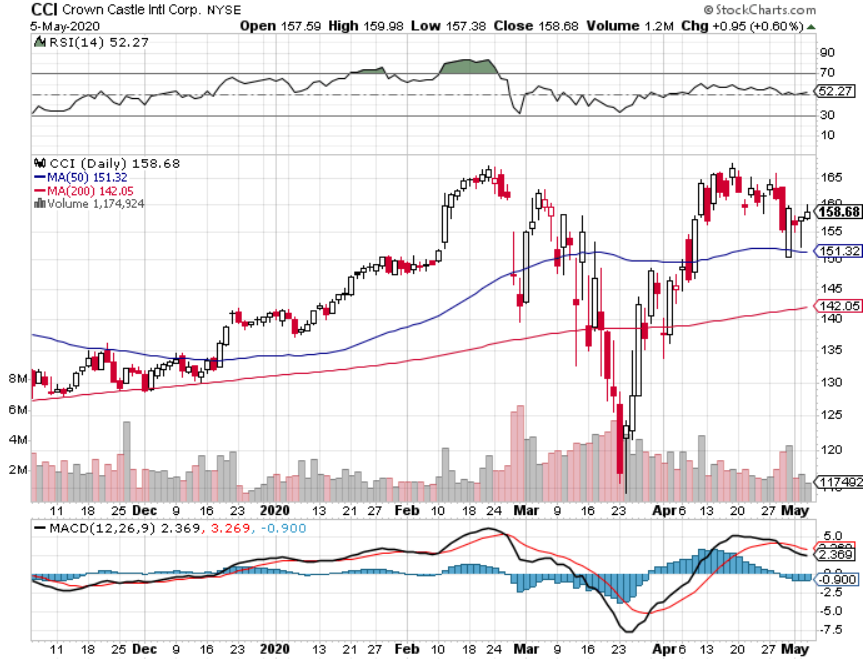 US Home Construction Index (ITB)(DHI), (LEN), (PHM), (TOL), (NVR)
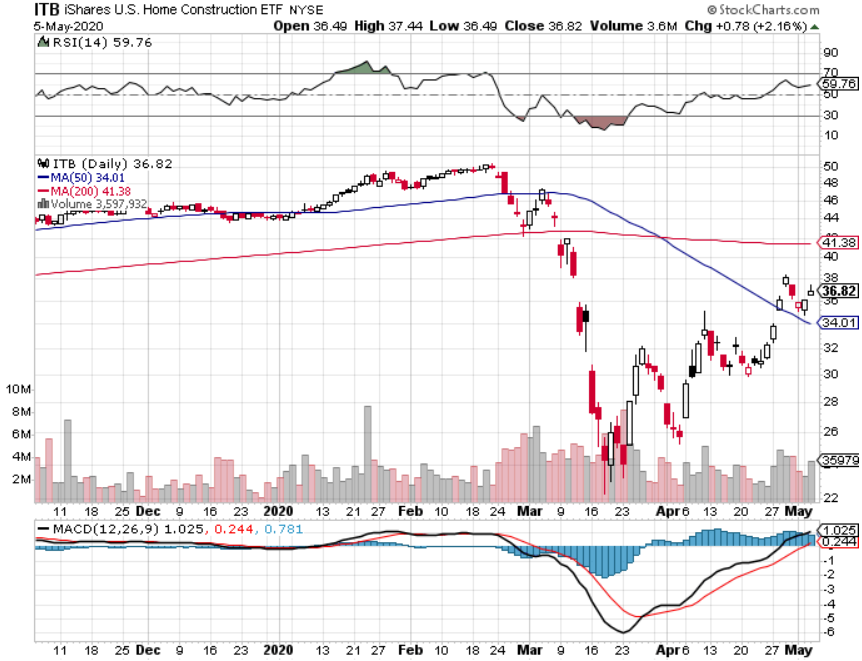 Trade Sheet-So What Do We Do About All This?
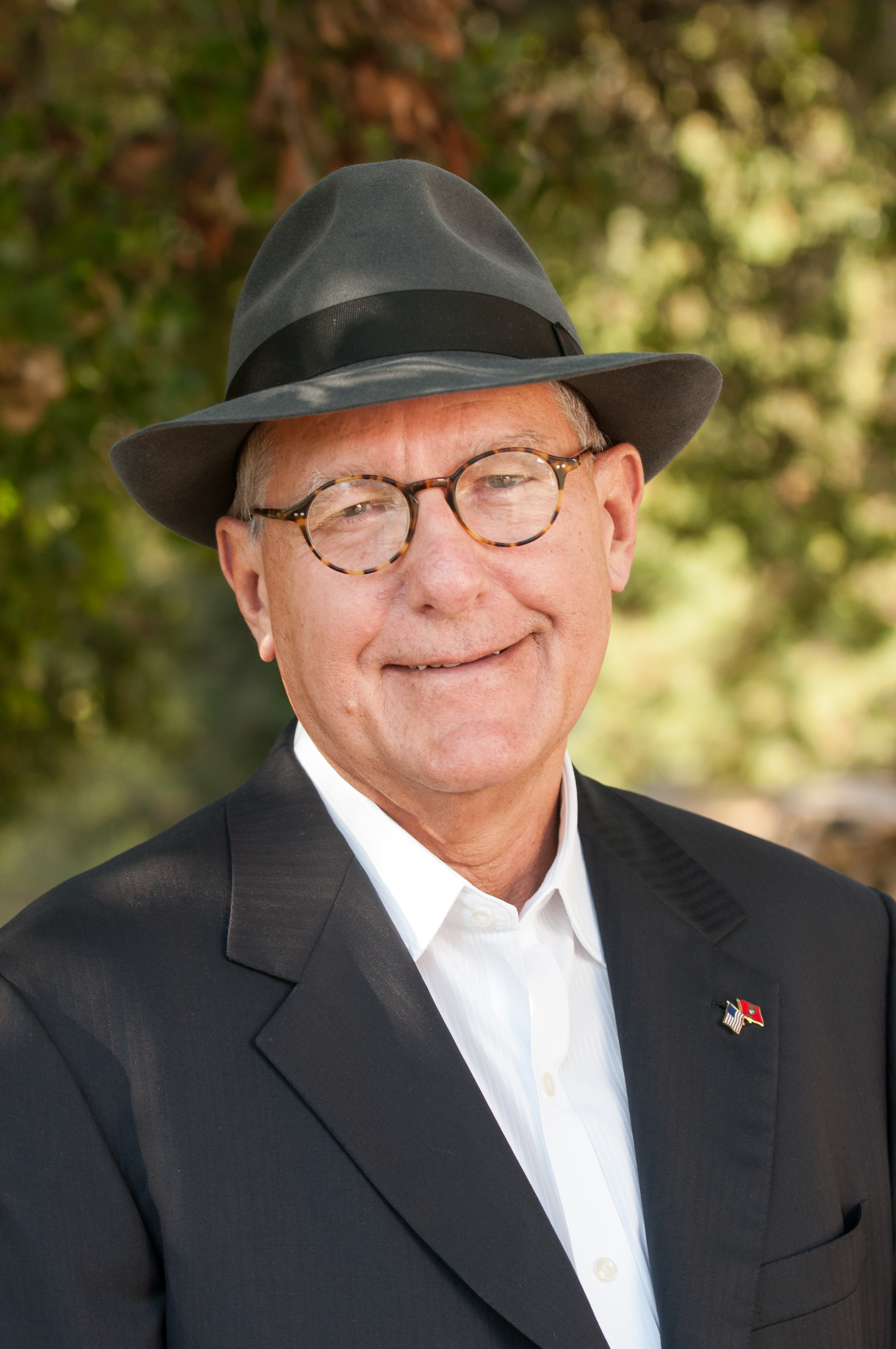 *Stocks - sell rallies*Bonds – sell rallies aggresively*Commodities-stand aside*Currencies- sell US dollar rallies*Precious Metals – buy dips*Energy – stand aside*Volatility - sell short over $50*Real estate-stand aside
Next Strategy Webinar12:00 EST Wednesday, May 20, from Lake Tahoeemail me questions at support@madhedgefundtrader.com
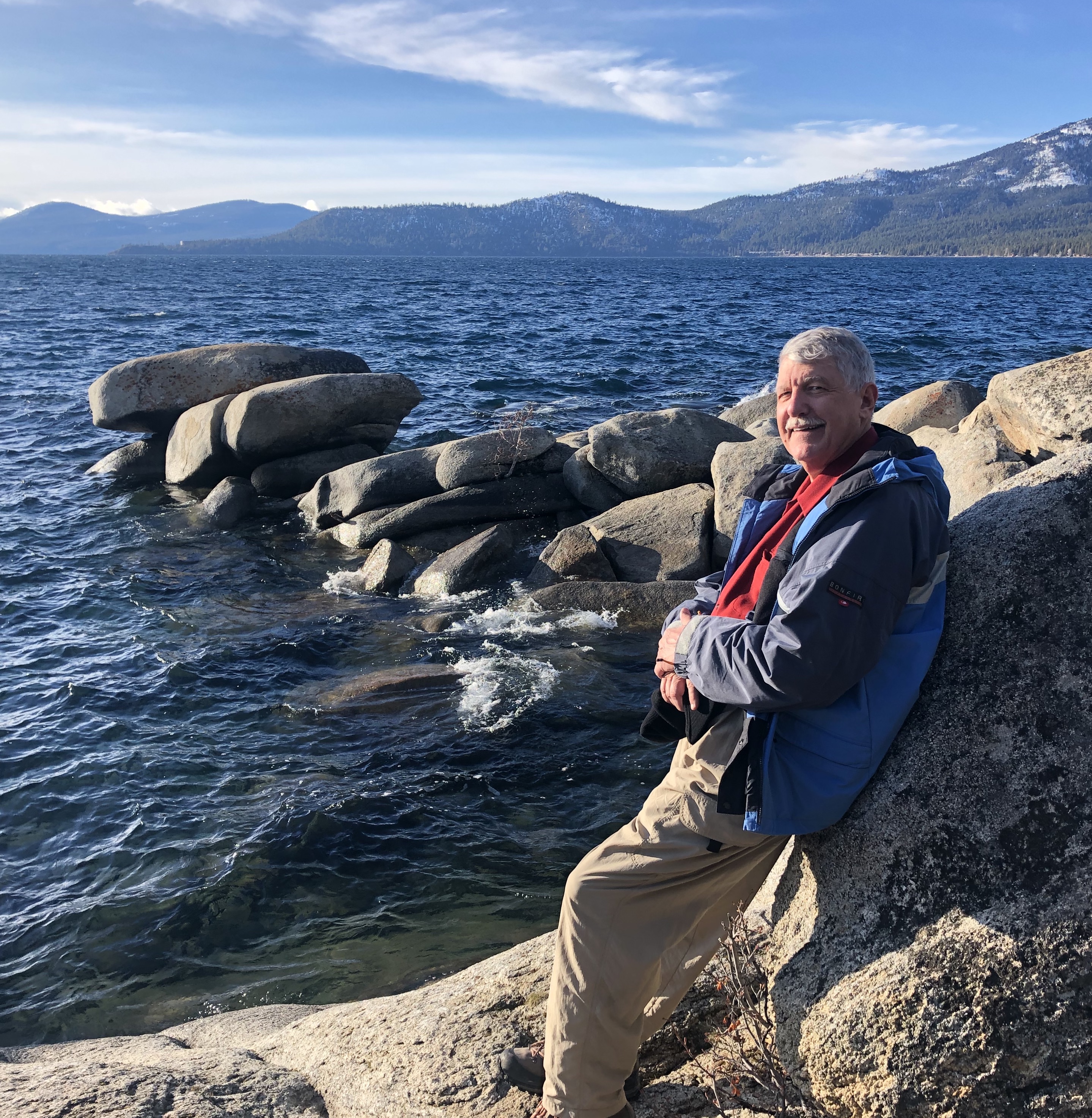 Good Luck and Good Trading!